QR Code Plug-ina Story of an APEX Plug-in Lifecycle
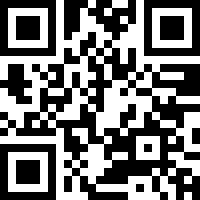 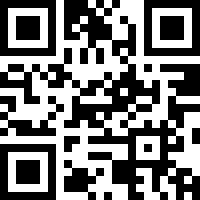 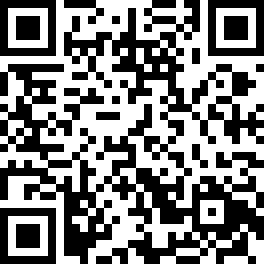 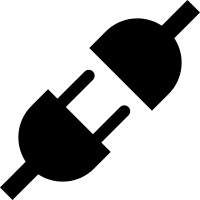 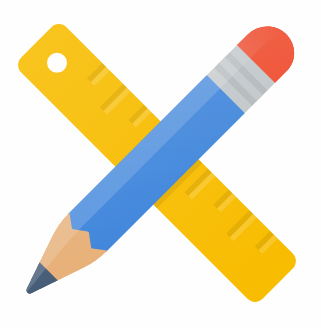 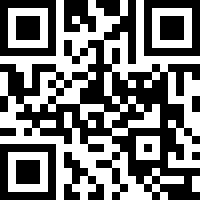 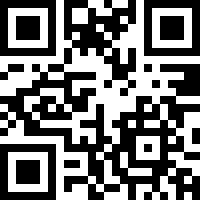 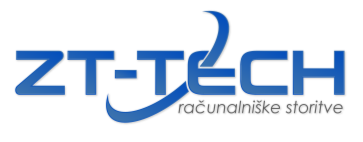 Zoran Tica
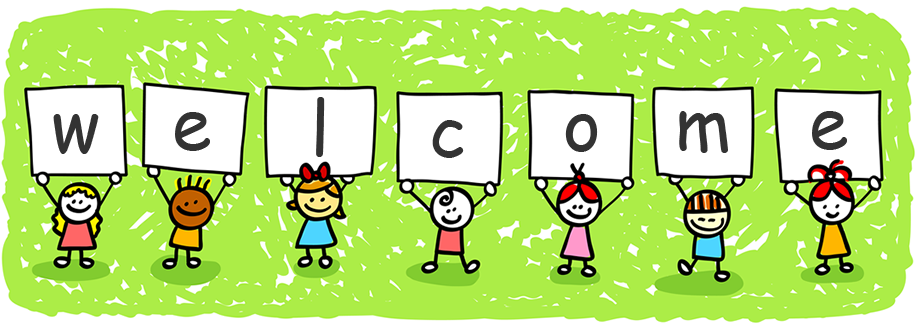 QR Code Plug-in - a Story of an APEX Plug-in Lifecycle
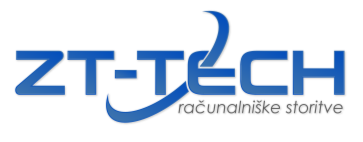 Agenda
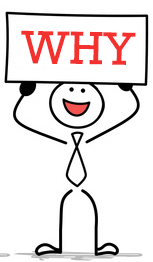 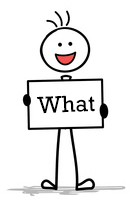 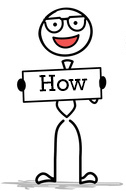 3
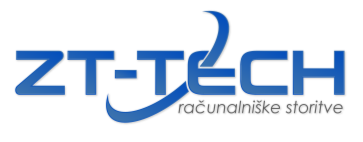 Zoran Tica
Slovenia
Independent consultant and contractor
www.zt-tech.eu
Mid 80-ties - started with programming in
Mid 90-ties - Business Analysis, Database and IS Design, Software Development from
From 2000+ Oracle Technologies
OCP Advanced PL/SQL, Forms and Java SE developer
https://www.linkedin.com/in/zoran-tica/
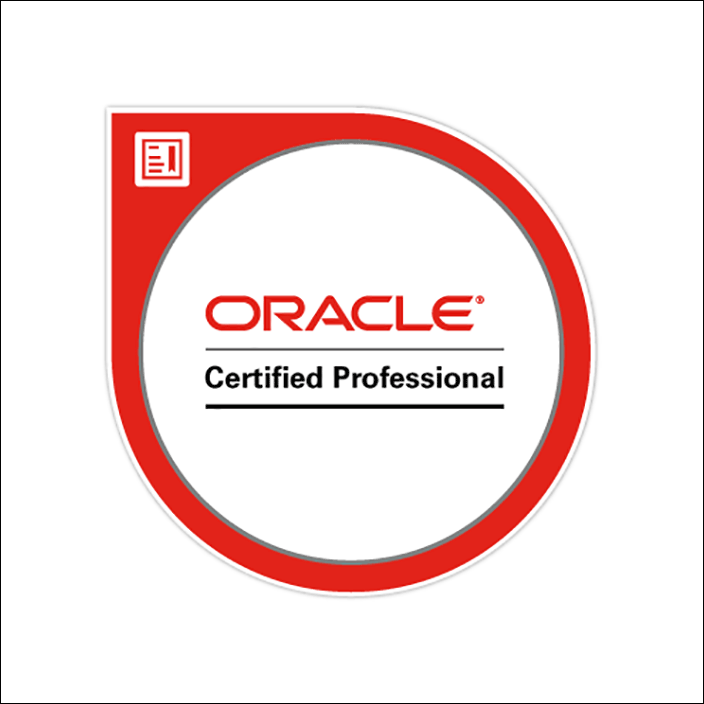 4
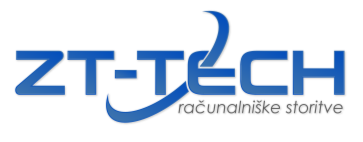 A network of experts...
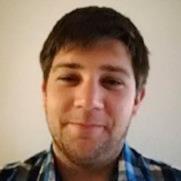 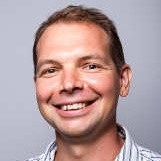 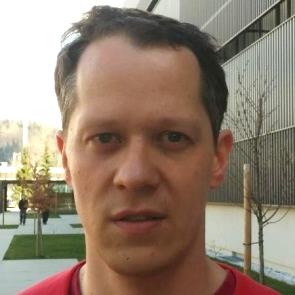 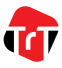 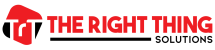 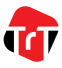 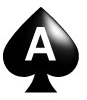 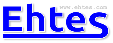 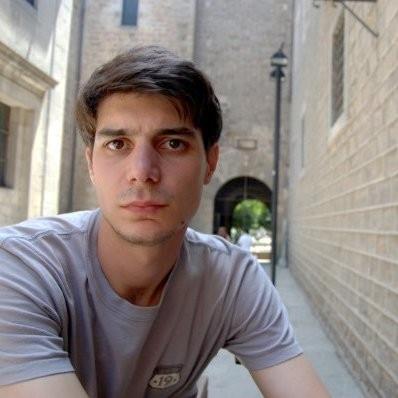 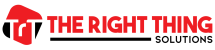 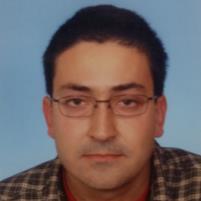 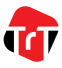 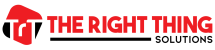 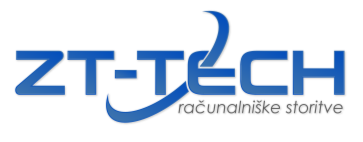 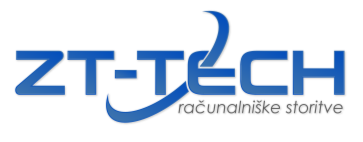 A little bit of History...
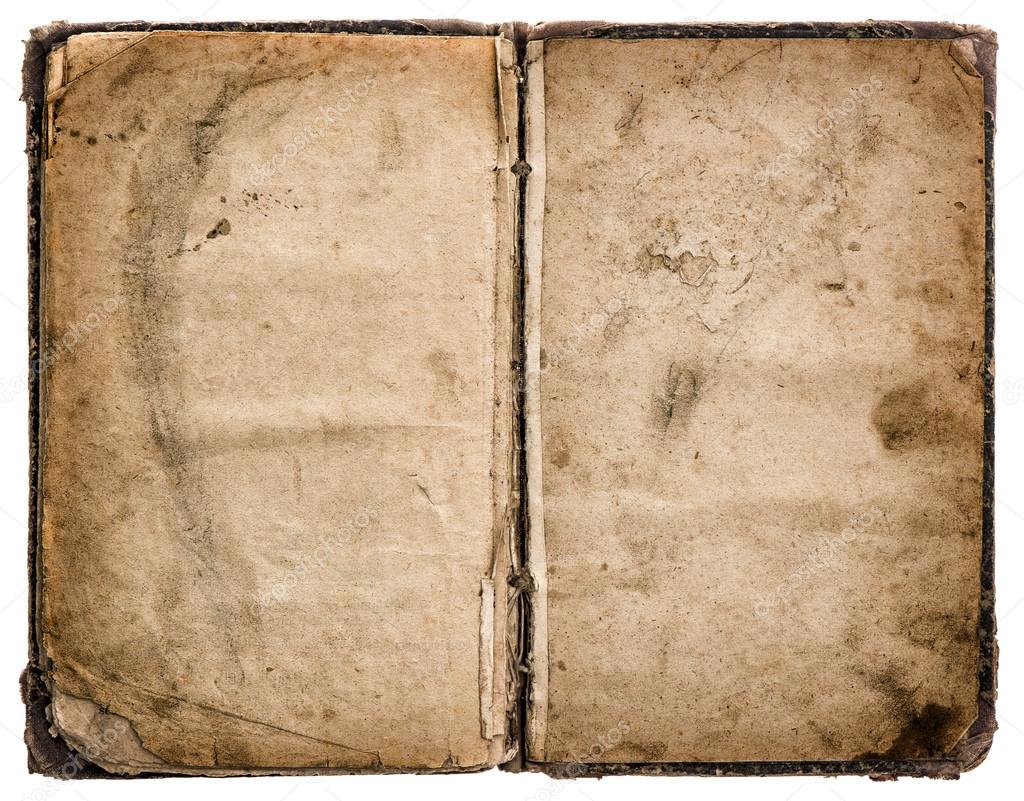 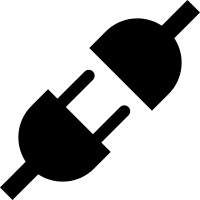 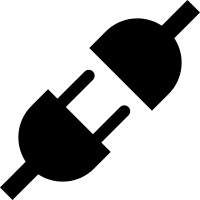 6
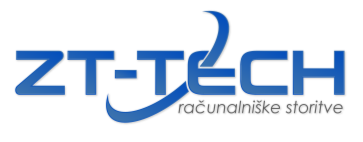 A little bit of History...
Synonyms add-in, add-on
Wikipedia: “A software component that adds a specific feature to an existing computer program”
mid 1970-ties (EDT text editor)
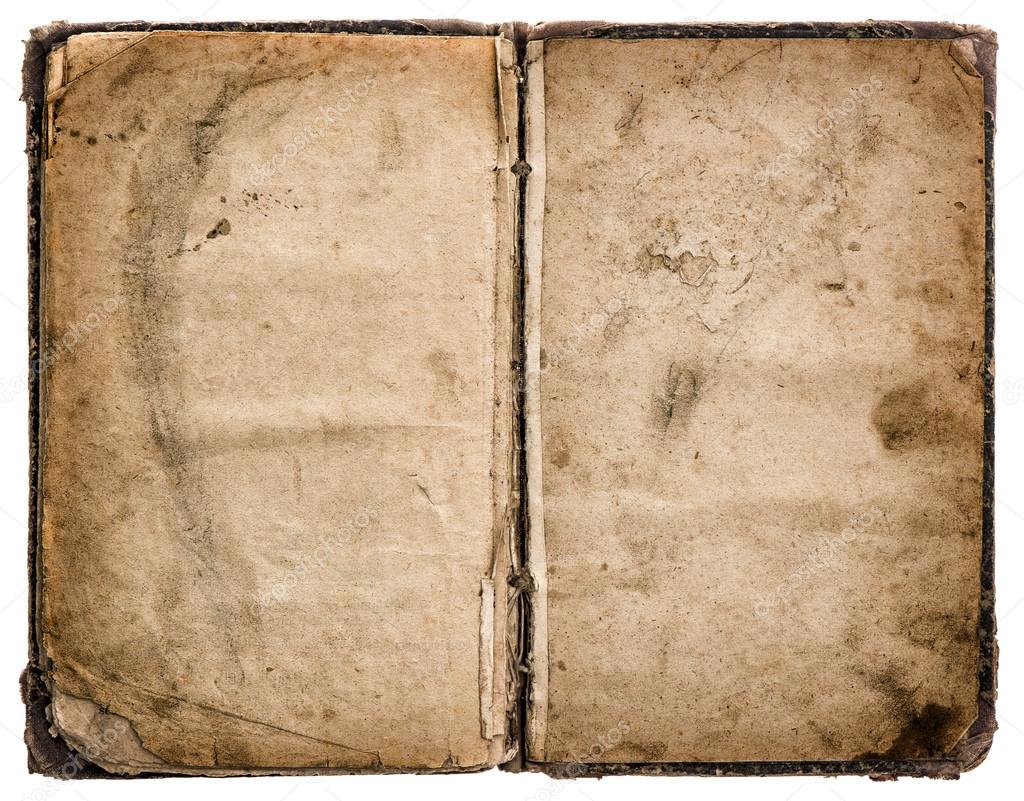 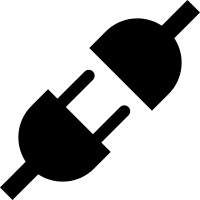 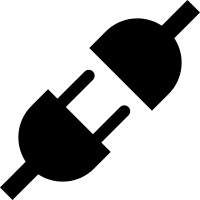 Oracle APEX Plug-ins introduced
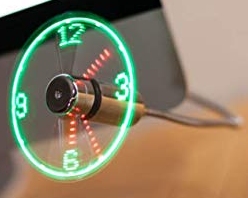 in version 4.0 (June 2010)
??????????????????????????????????????
7
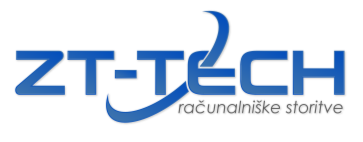 Prelude to QR Code Plug-in
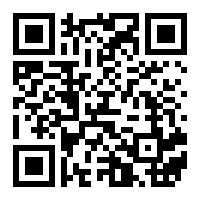 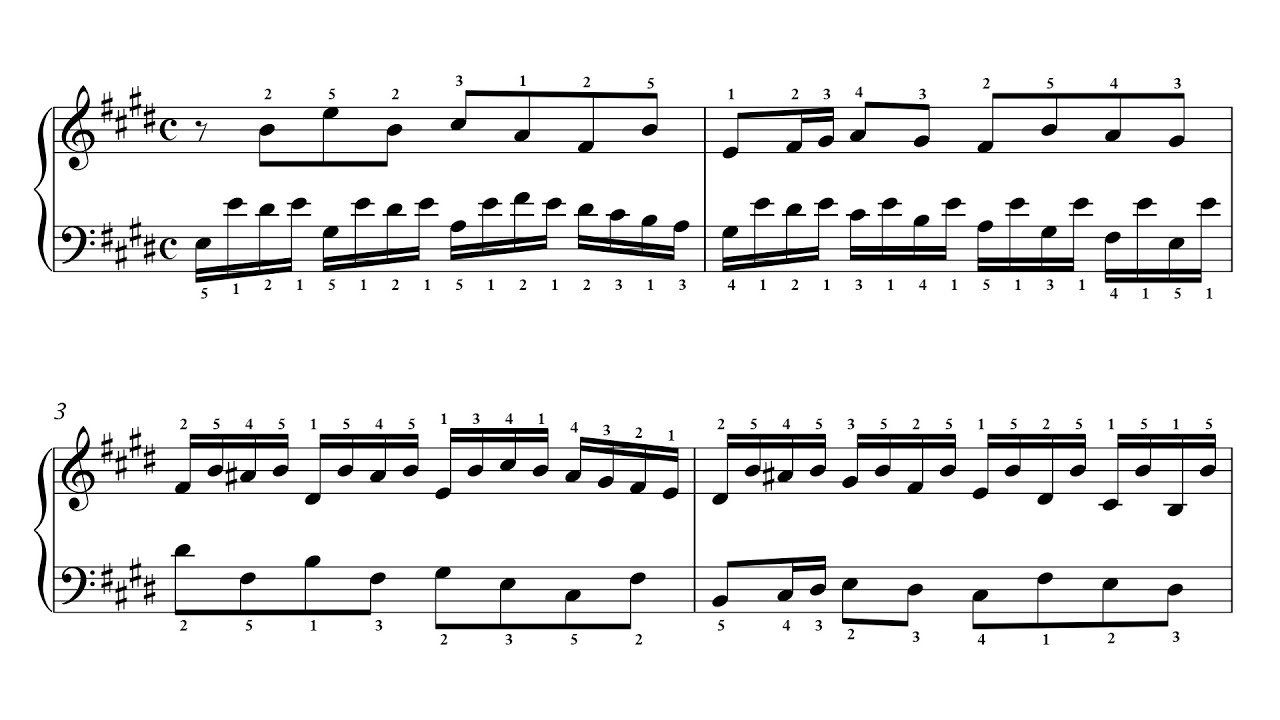 8
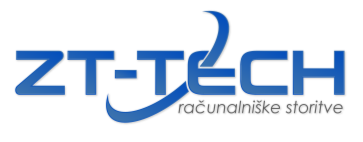 Prelude to QR Code Plug-in
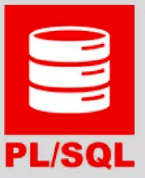 Database package for QR code calculations
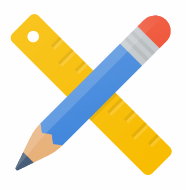 APEX Demo app for QR code package usage
https://apex.oracle.com/pls/apex/f?p=zttechdemo
9
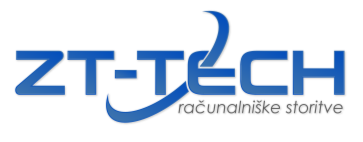 From User Perspective
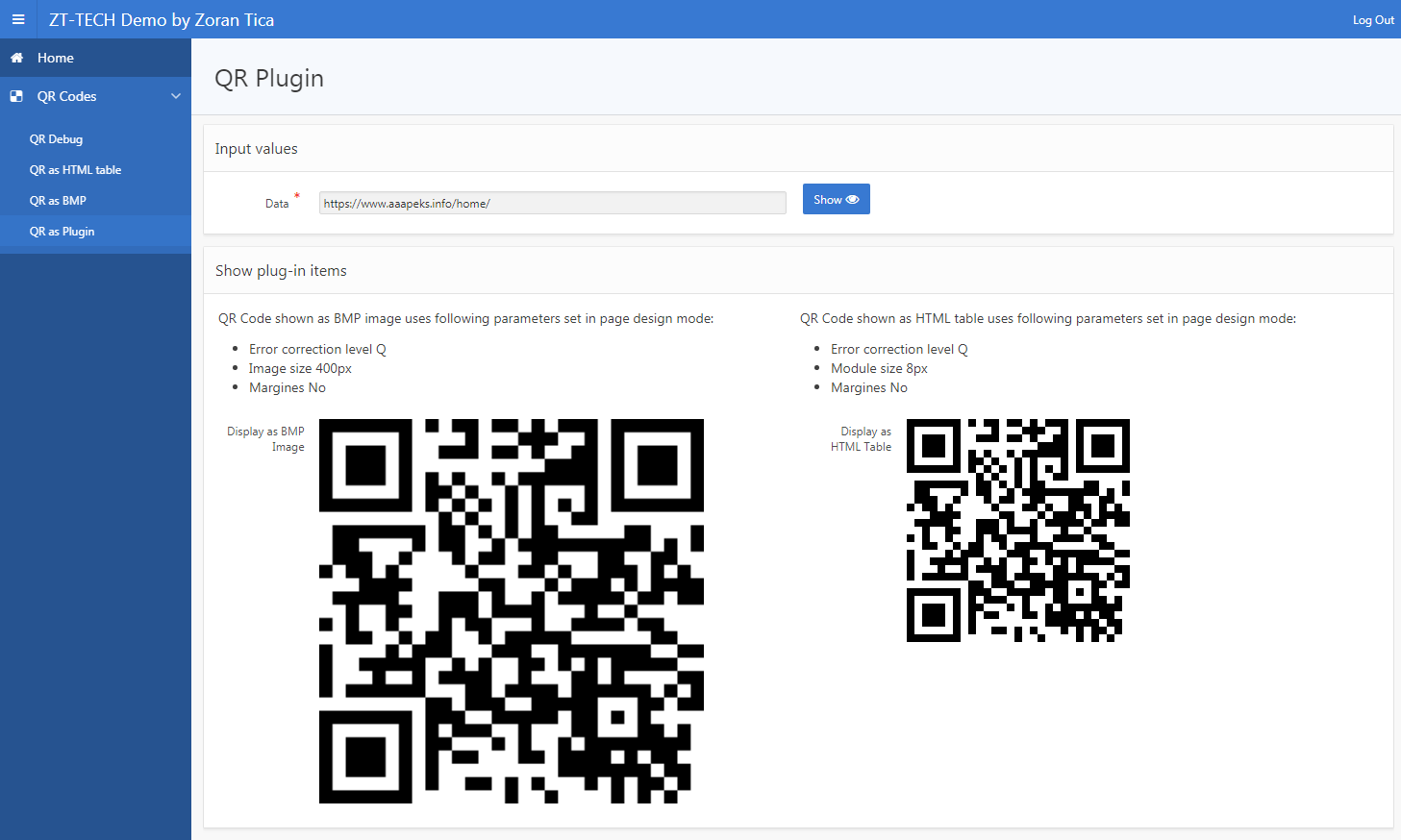 10
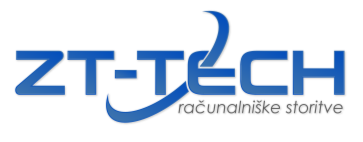 From Developer Perspective
PL/SQL dynamic region which calls database procedure
Image item based on BLOB column
Problems:
developer needs to call functions and procedures directly
change in proc/func parameters reflect through all pages and application(s)
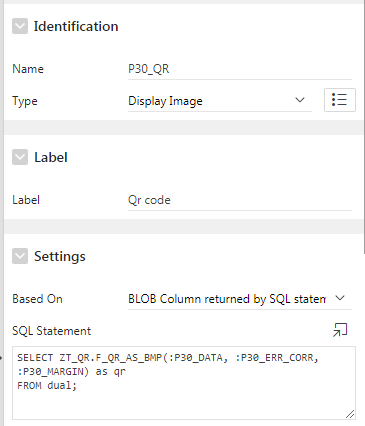 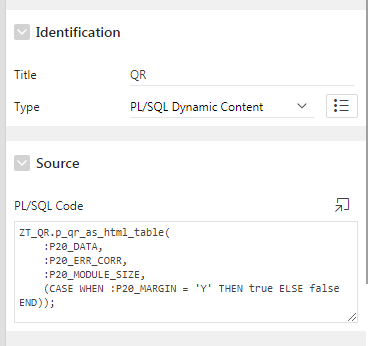 11
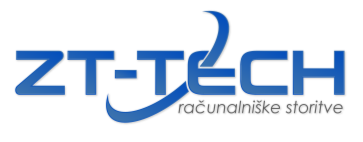 Why?
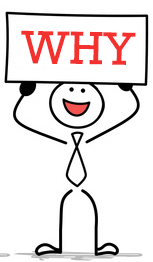 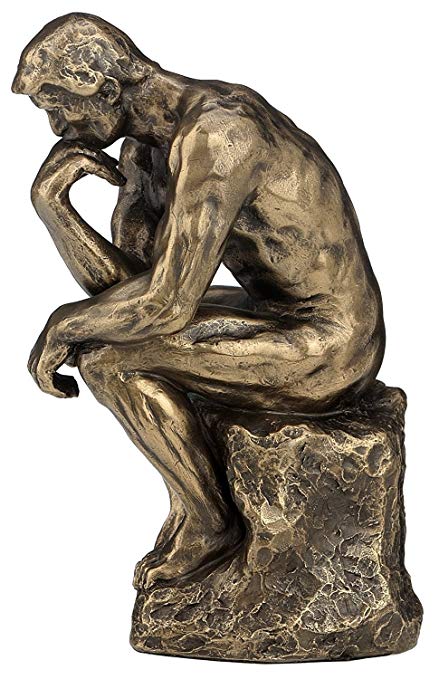 12
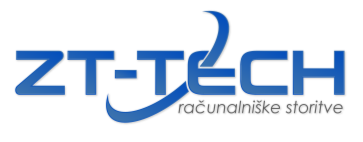 Why to make a Plug-in?
to provide developers an easy way of new functionality implementation
to add new functionality to  APEX applications
to enable re-usability through pages and applications
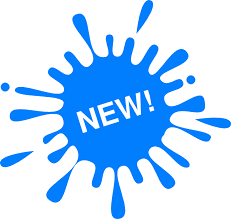 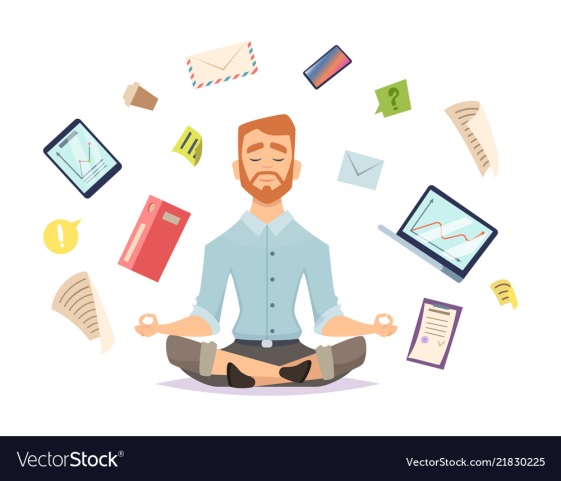 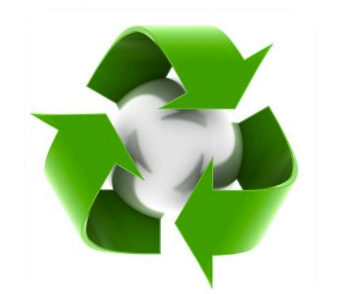 13
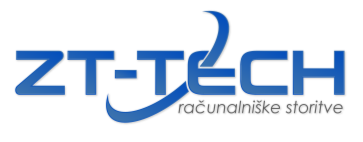 How?
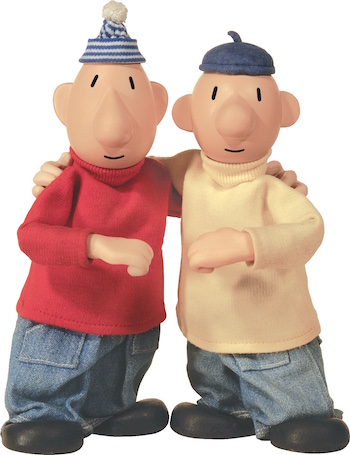 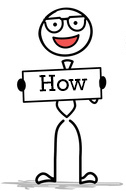 14
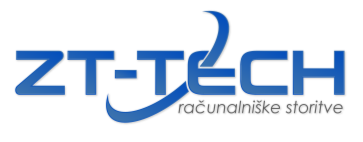 How to use plug-ins in APEX?
1. Import or create plugin
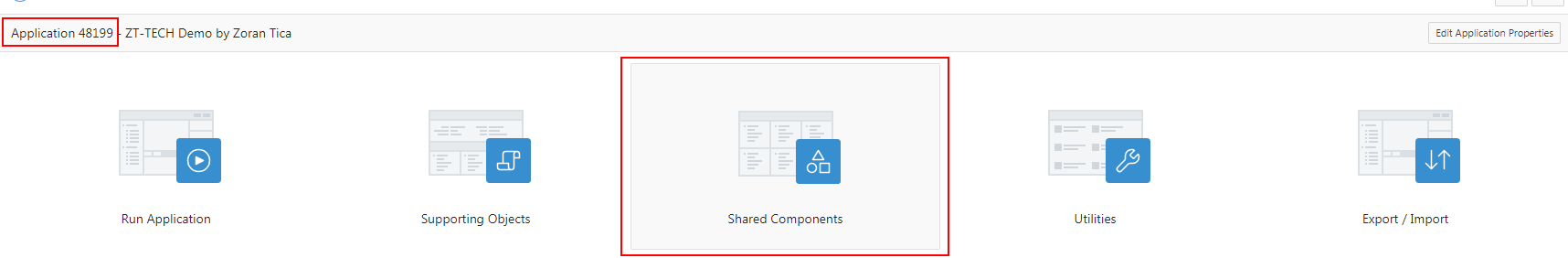 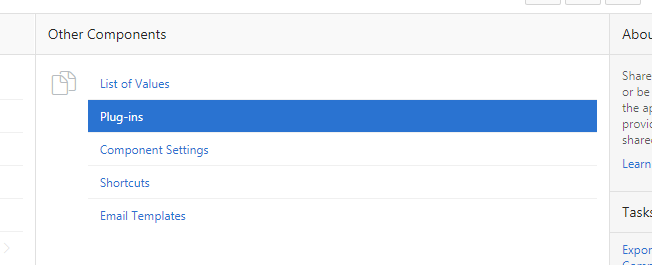 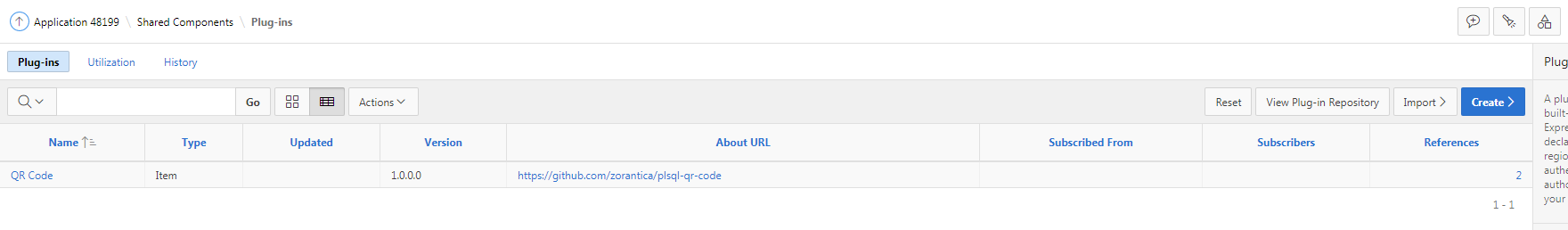 15
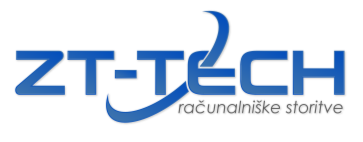 How to use plug-ins in APEX?
2. Use plug-in on pages
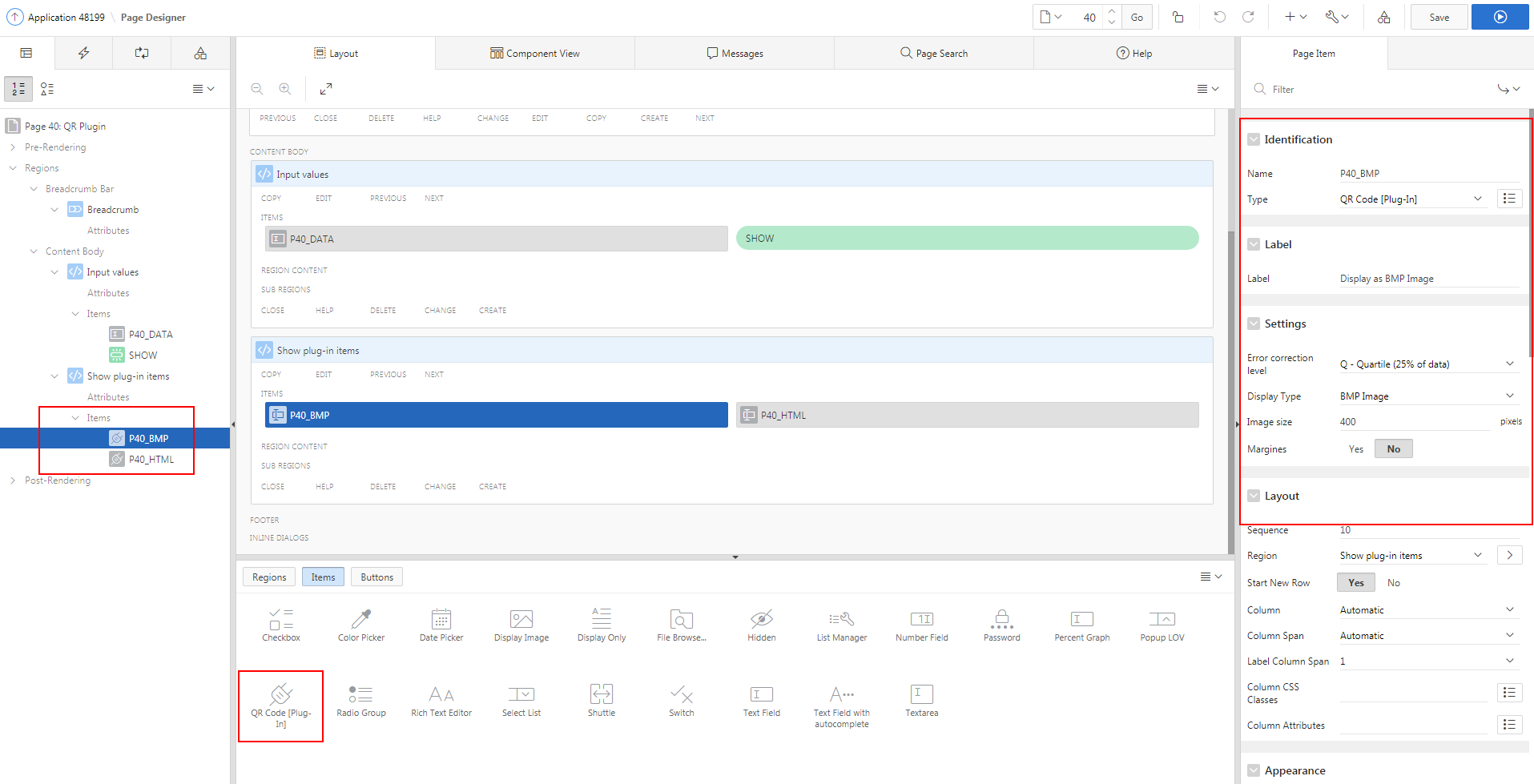 16
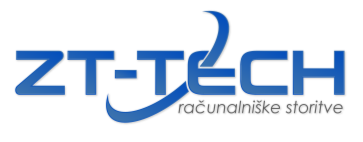 How to edit/create a plug-in?
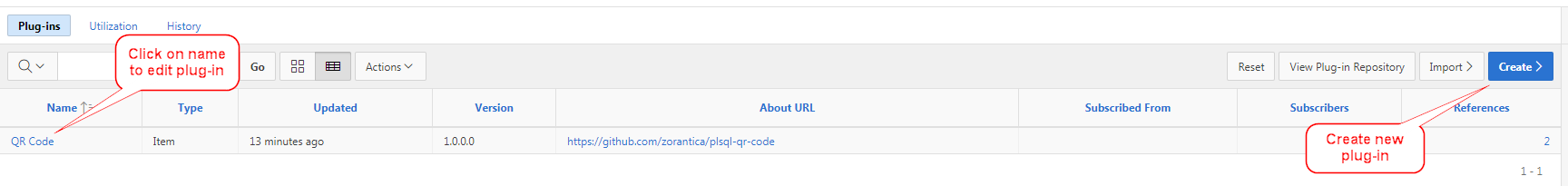 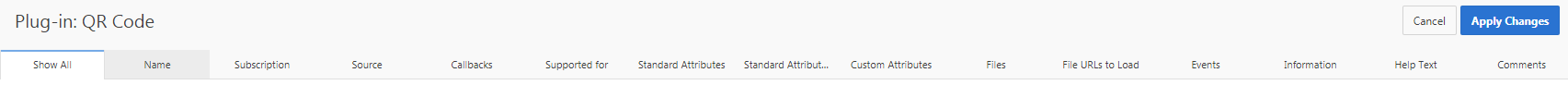 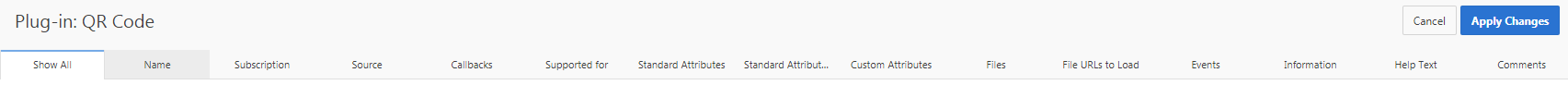 17
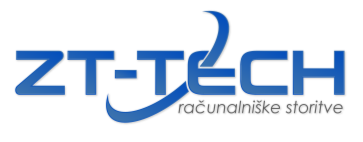 Name and Type
Name is shown in application
Item type and internal name can not be changed later
Internal name should be world-wide unique
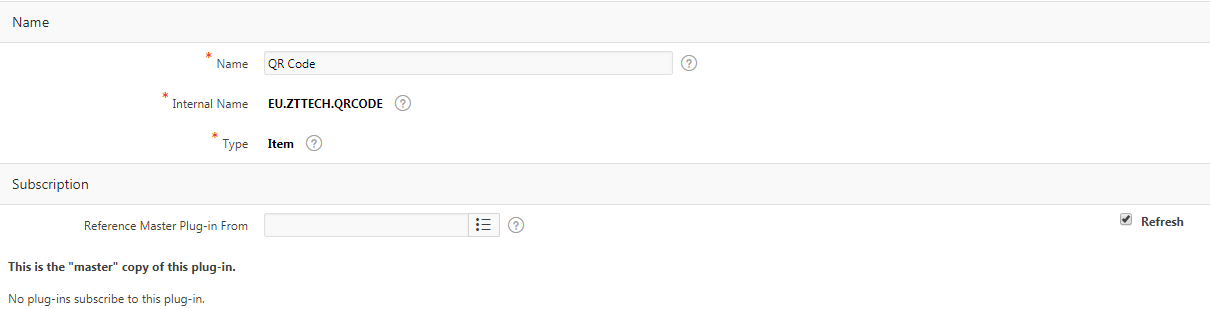 18
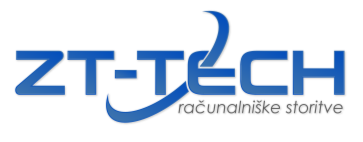 Callbacks and Source
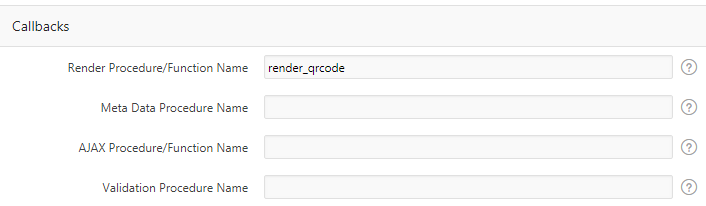 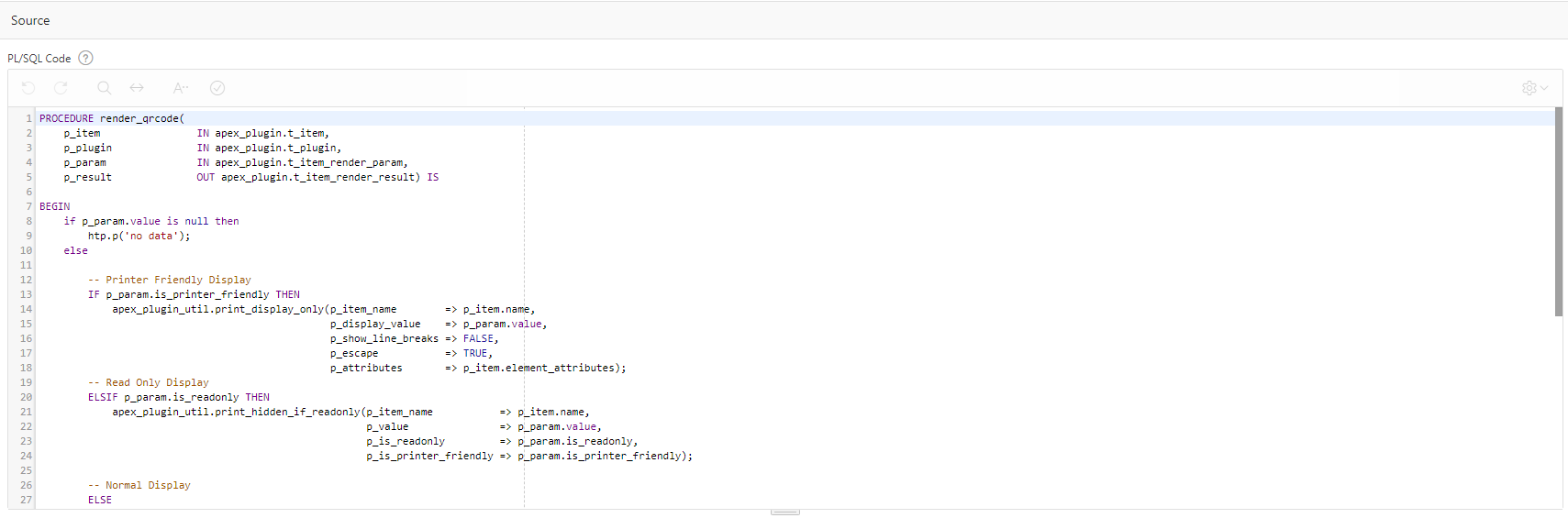 19
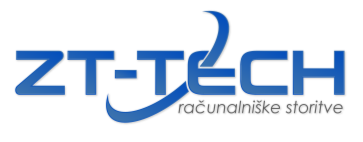 Procedure Parameters Structure
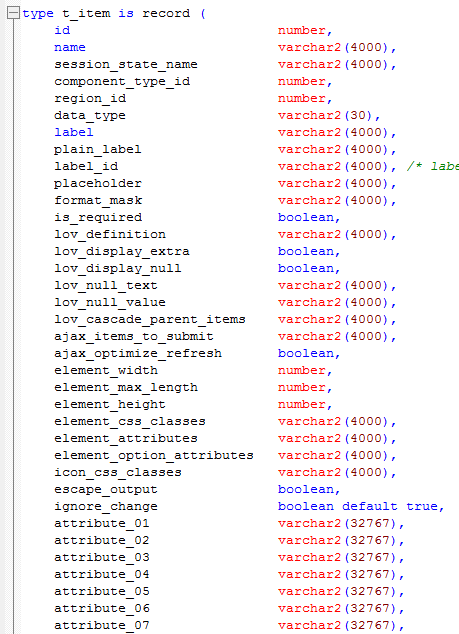 Render and Validate Item Procedure Parameters:
p_item                IN       apex_plugin.t_item,
p_plugin             IN       apex_plugin.t_plugin,
p_param             IN       apex_plugin.t_item_render_param,
p_result              OUT   apex_plugin.t_item_render_result
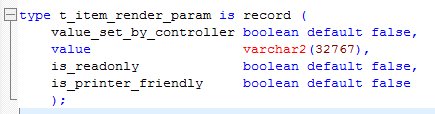 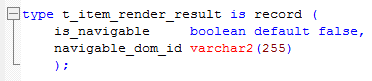 20
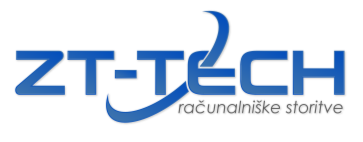 QR Code Render Procedure
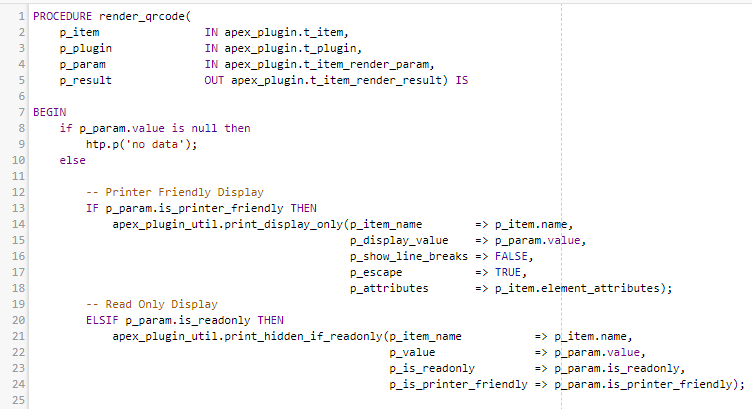 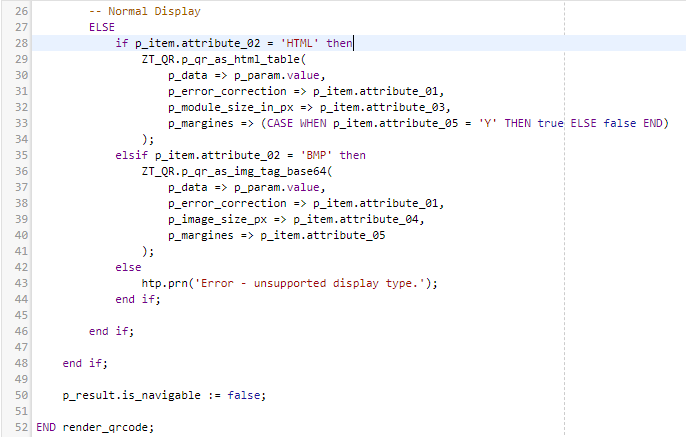 21
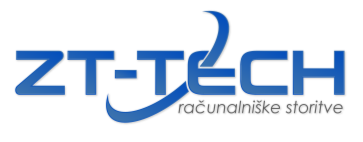 Supported for and St. Attributes
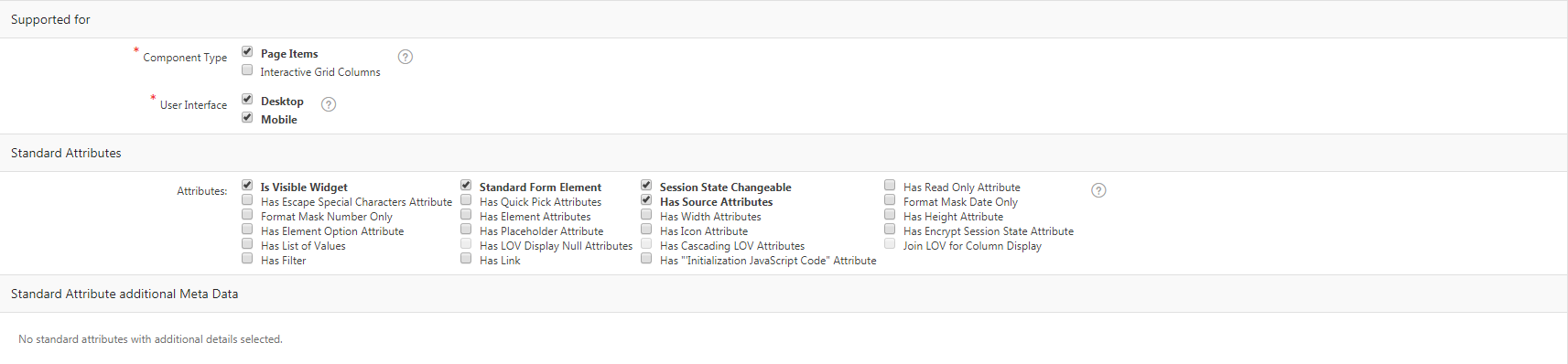 22
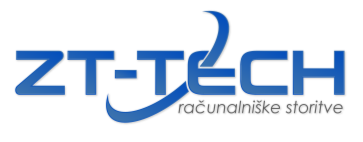 Custom Attributes
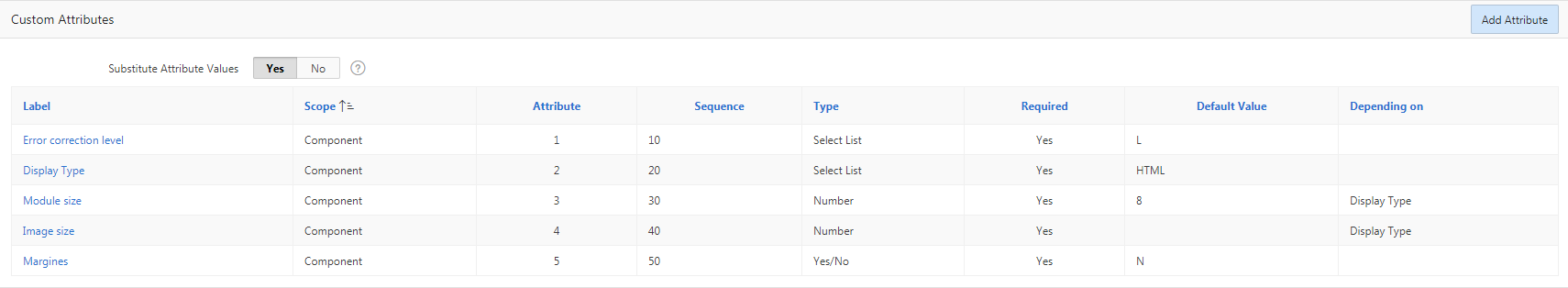 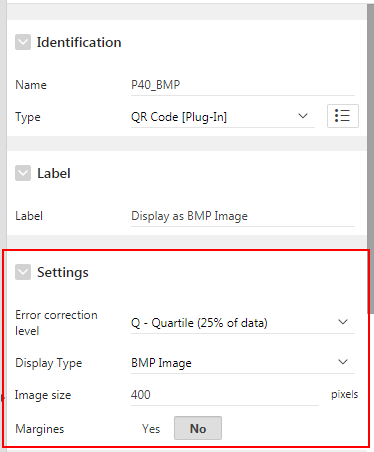 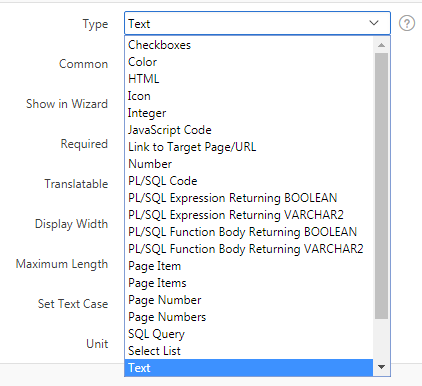 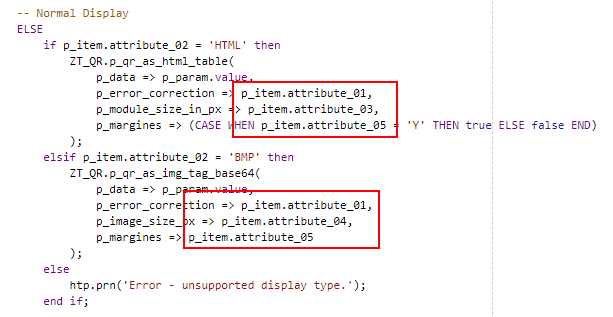 23
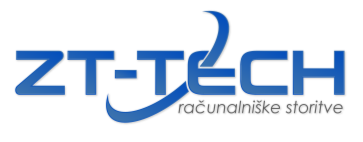 Plug-in Files and Events
References as #PLUGIN_FILES#main.js
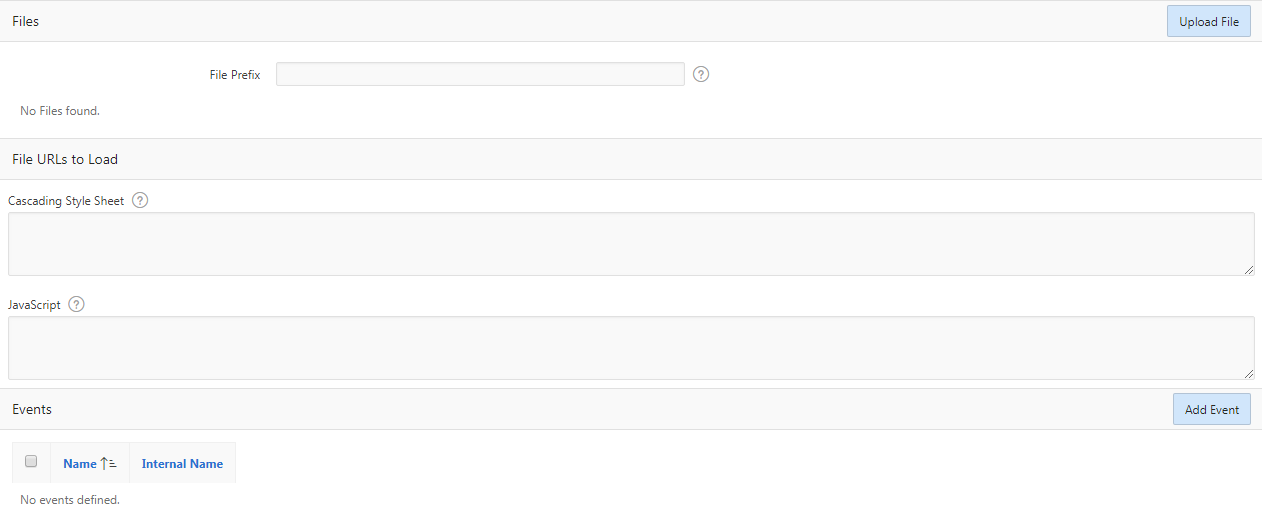 24
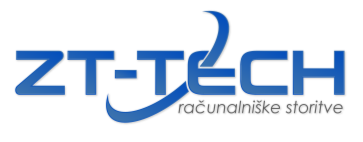 Info, Help and Comments
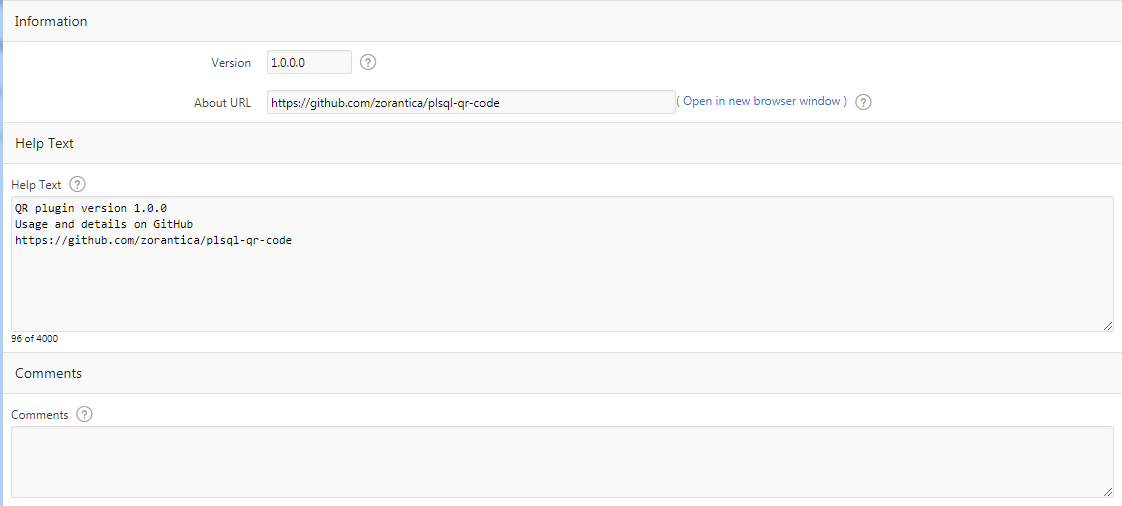 25
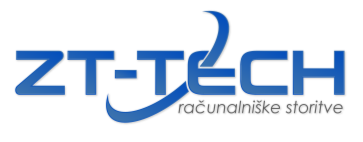 Export Plug-in
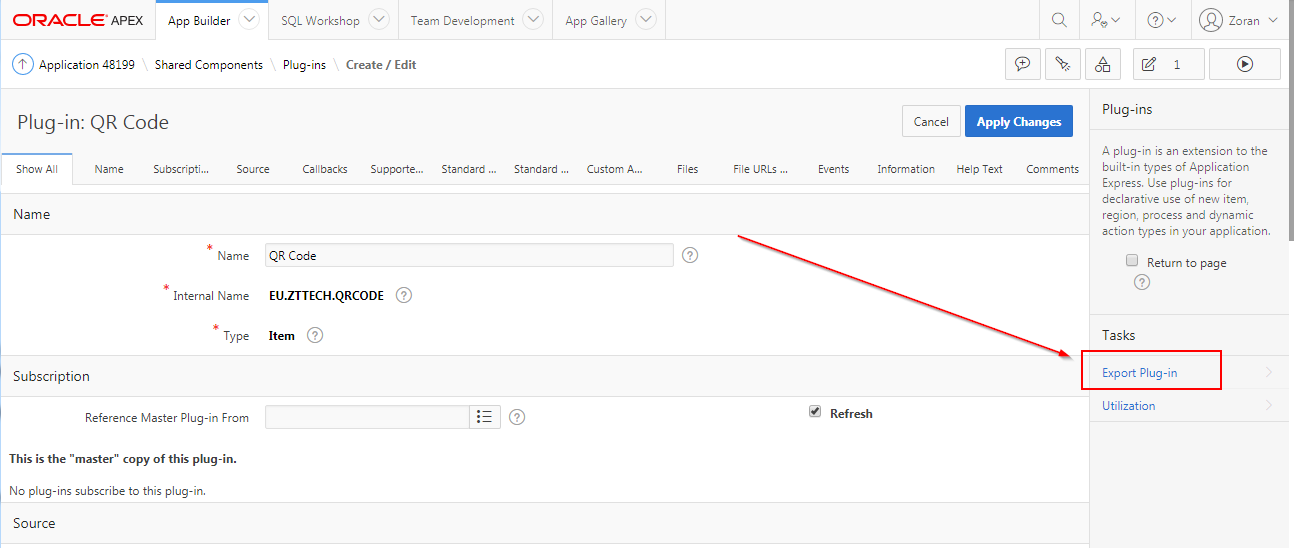 26
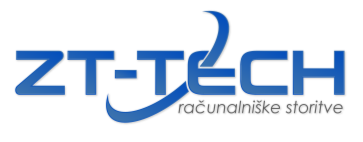 Export Plug-in
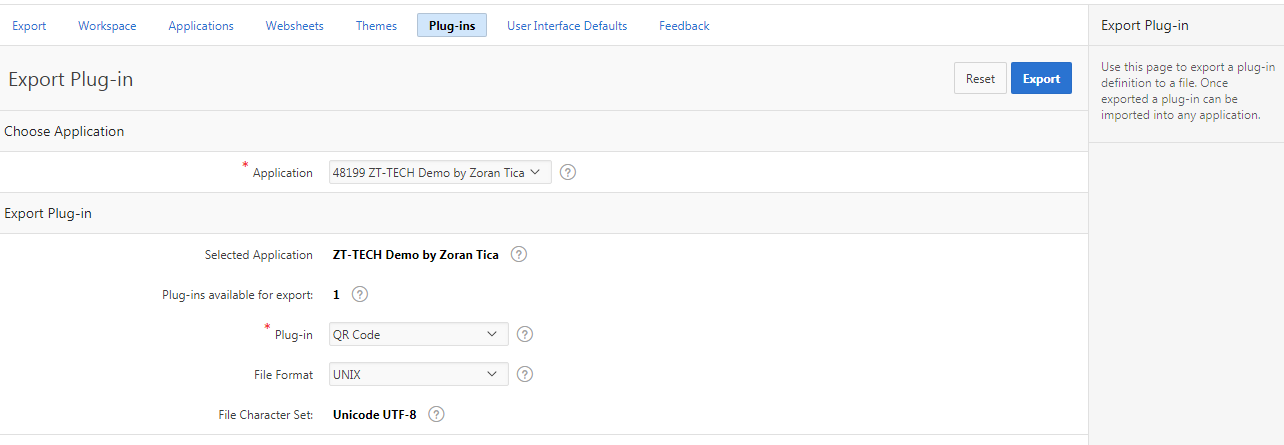 item_type_plugin_eu_zttech_qrcode.sql
27
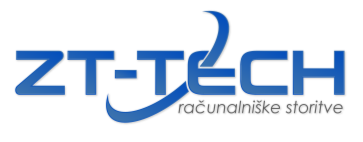 Export Plug-in
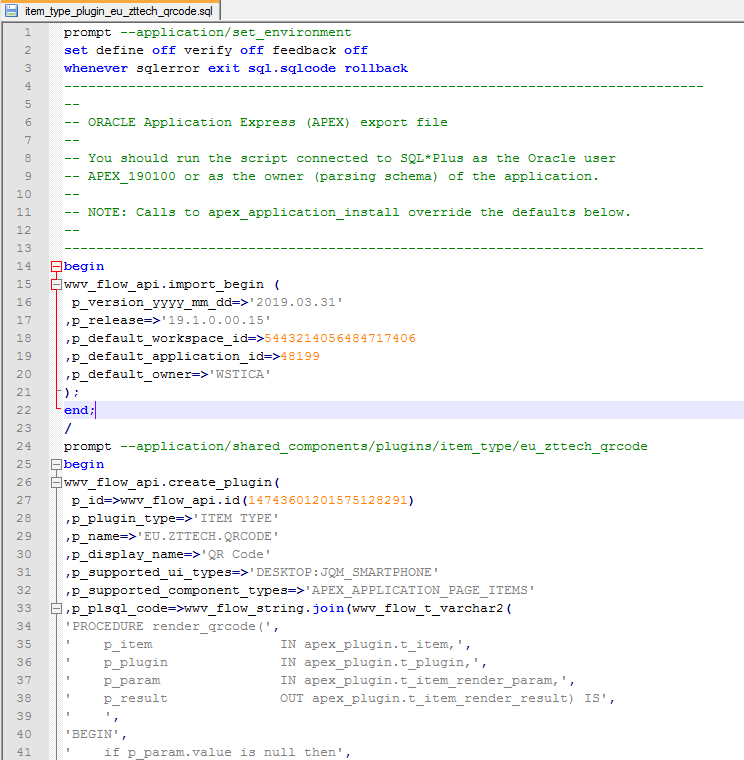 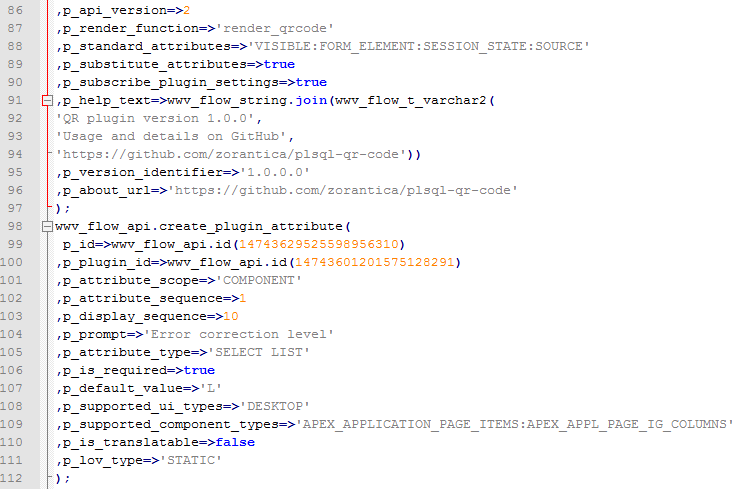 28
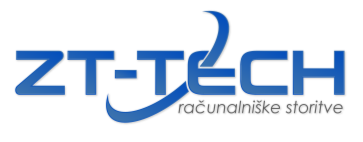 Intermezzo
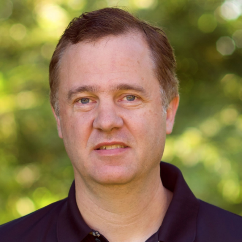 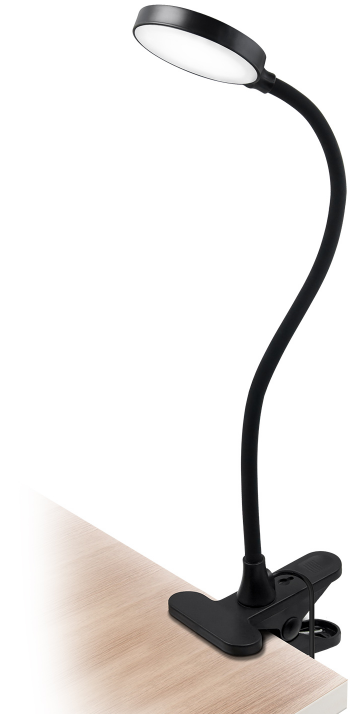 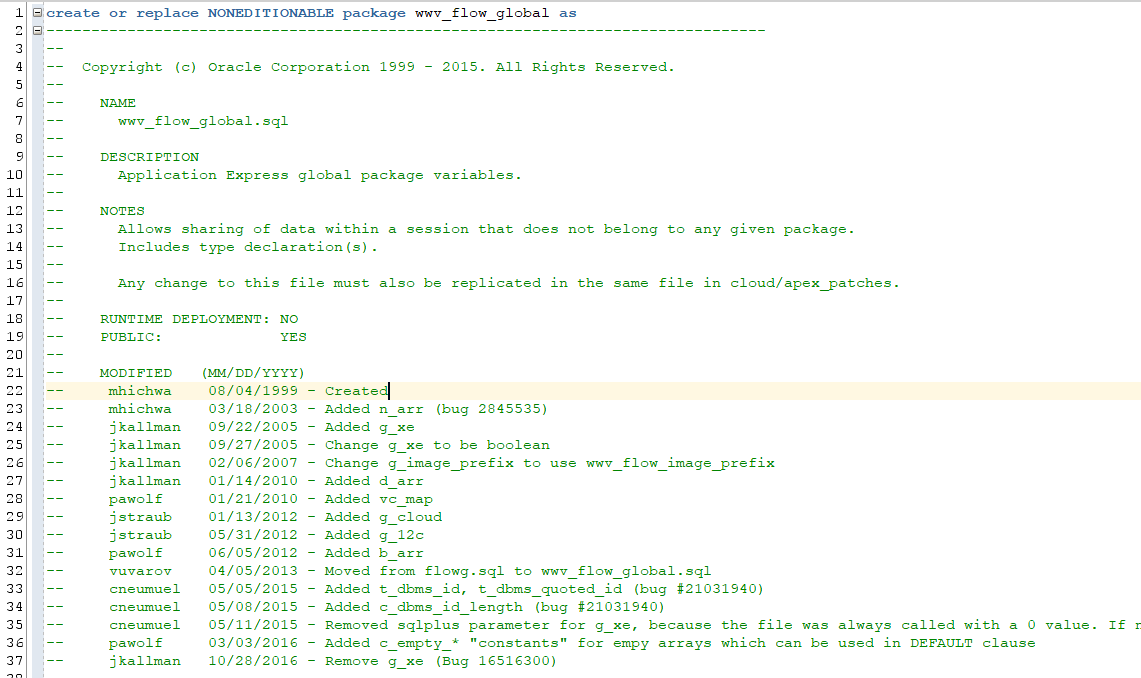 ?
?
?
?
?
?
?
29
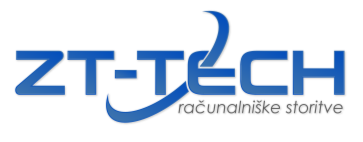 What?
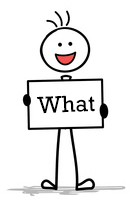 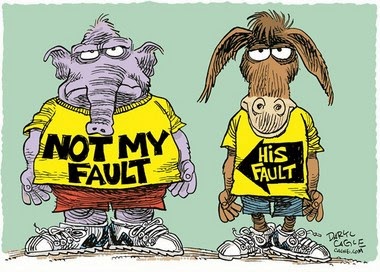 30
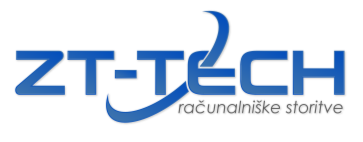 Three options
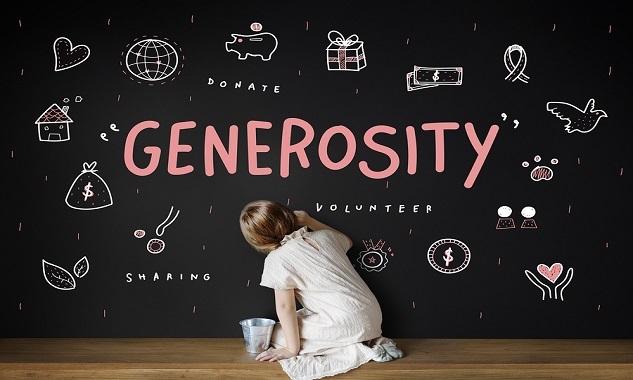 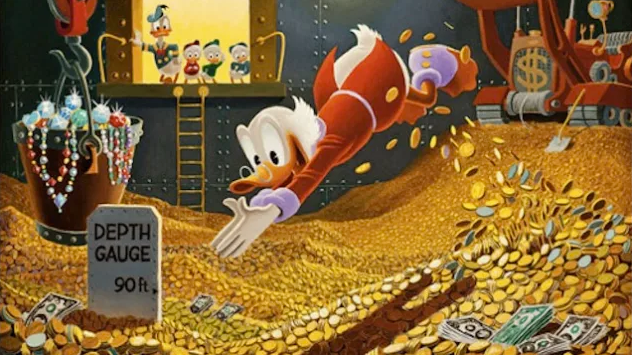 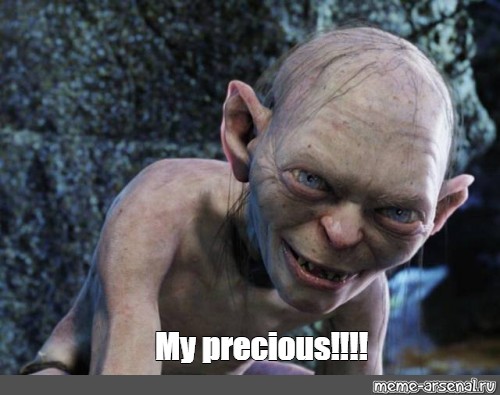 31
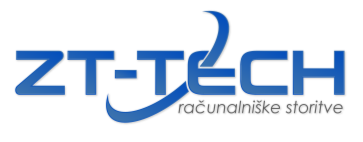 What to do...
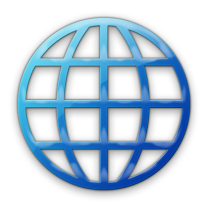 Publish to web page


	Publish to GitHub


		Publish to apex.world


			Publish to apex-plugin.com
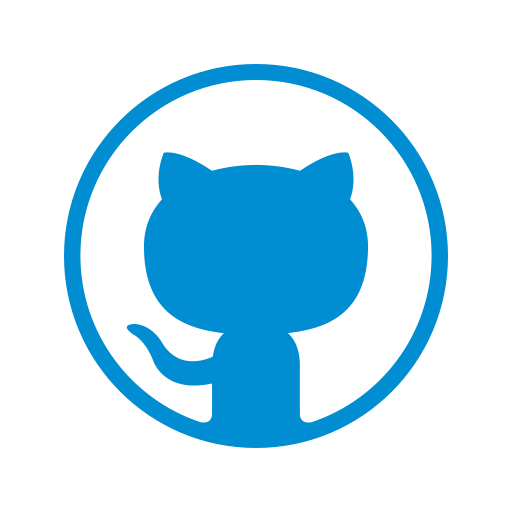 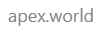 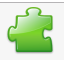 32
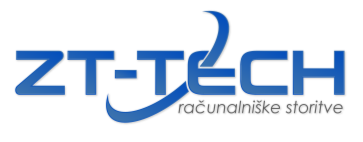 Publish to web page
INTERNET
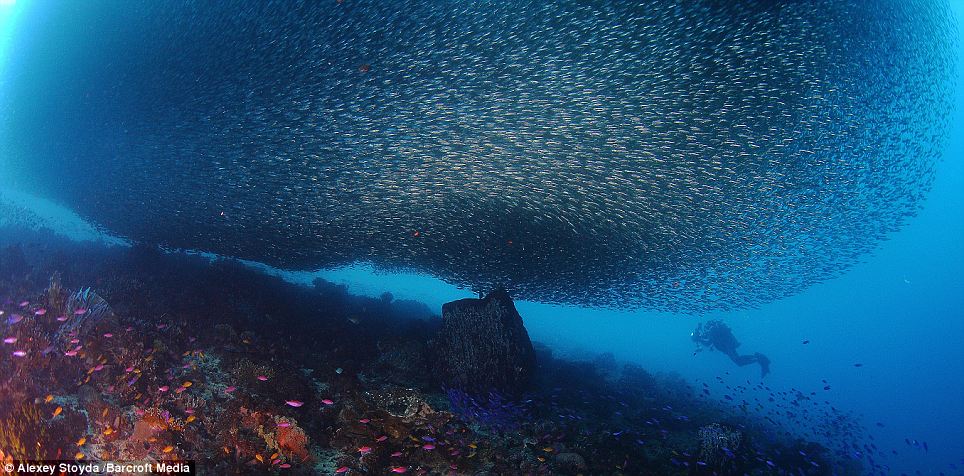 www.zt-tech.eu
developer in search of a plug-in
33
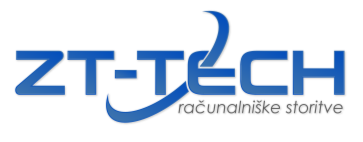 Publish to GitHub
https://github.com/
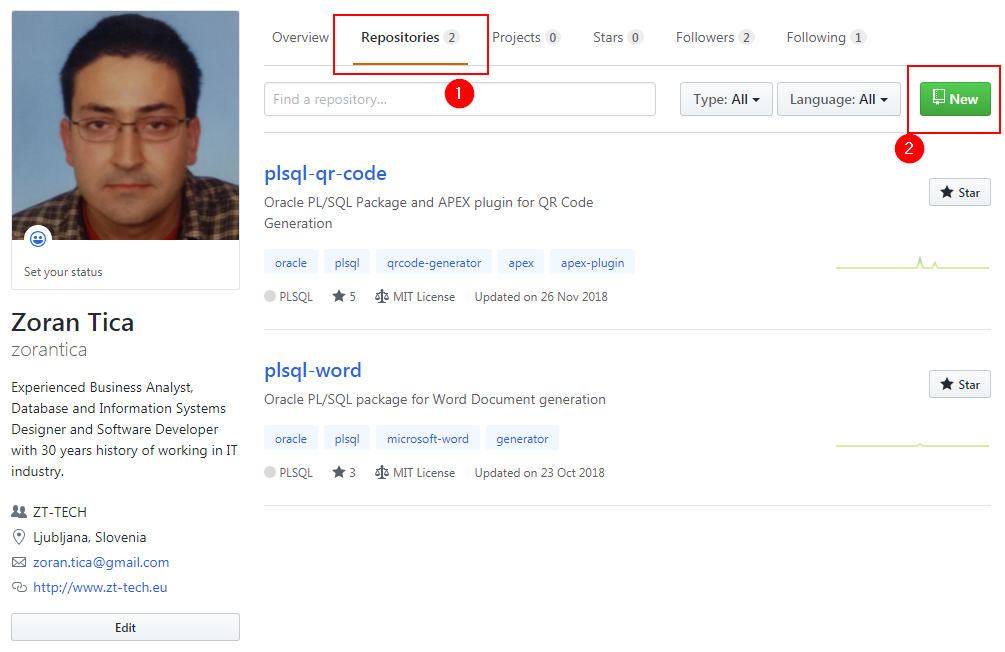 34
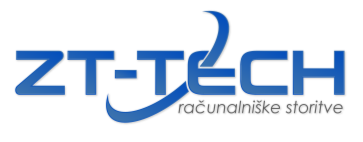 GitHub – New Repository
https://github.com/
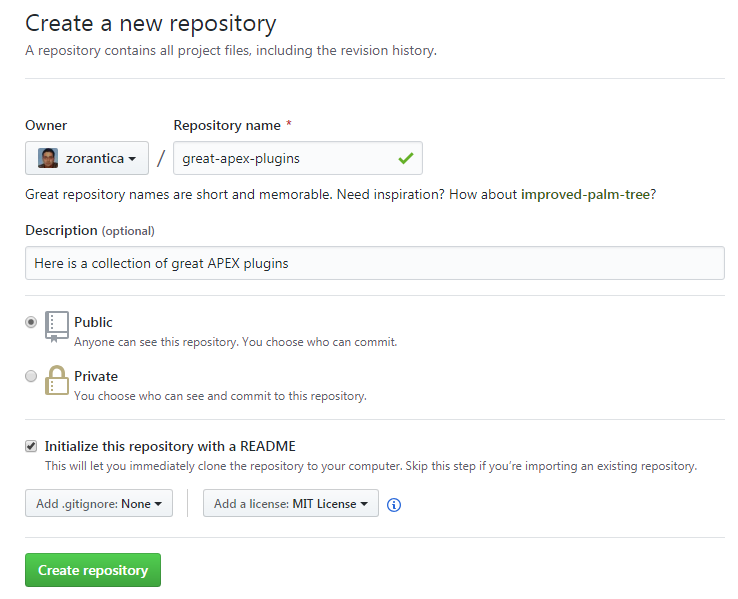 35
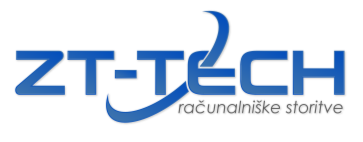 GitHub – QR Code Repository
https://github.com/
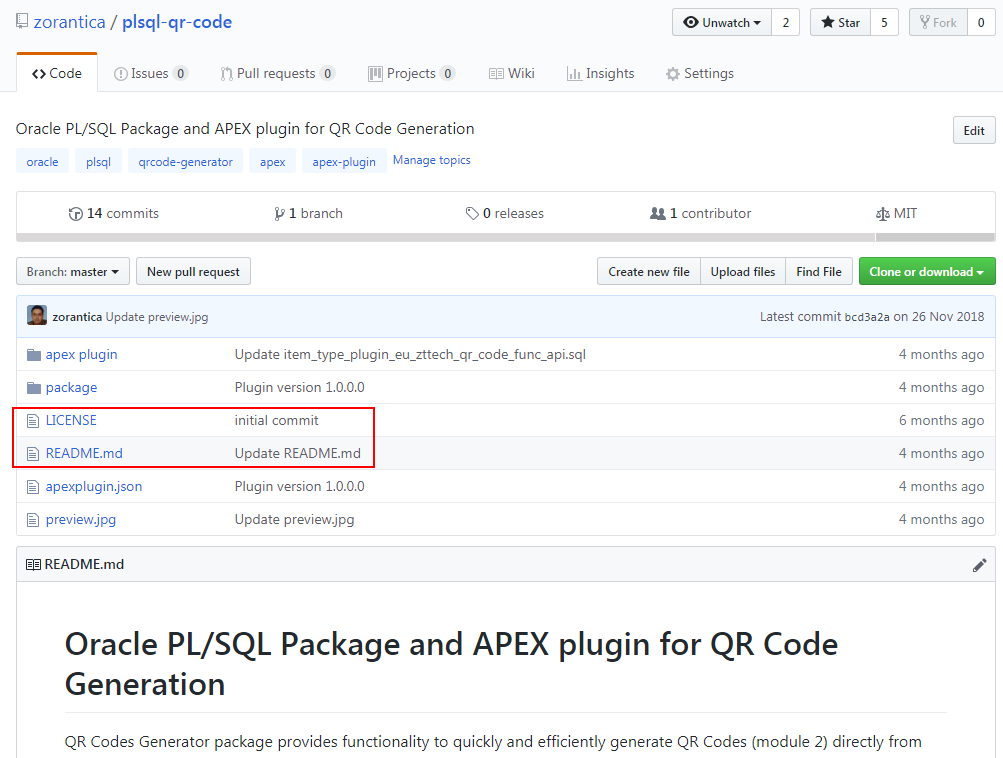 36
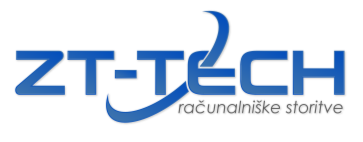 GitHub – Markdown Readme
https://github.com/
https://help.github.com/en/articles/basic-writing-and-formatting-syntax
https://www.makeareadme.com/
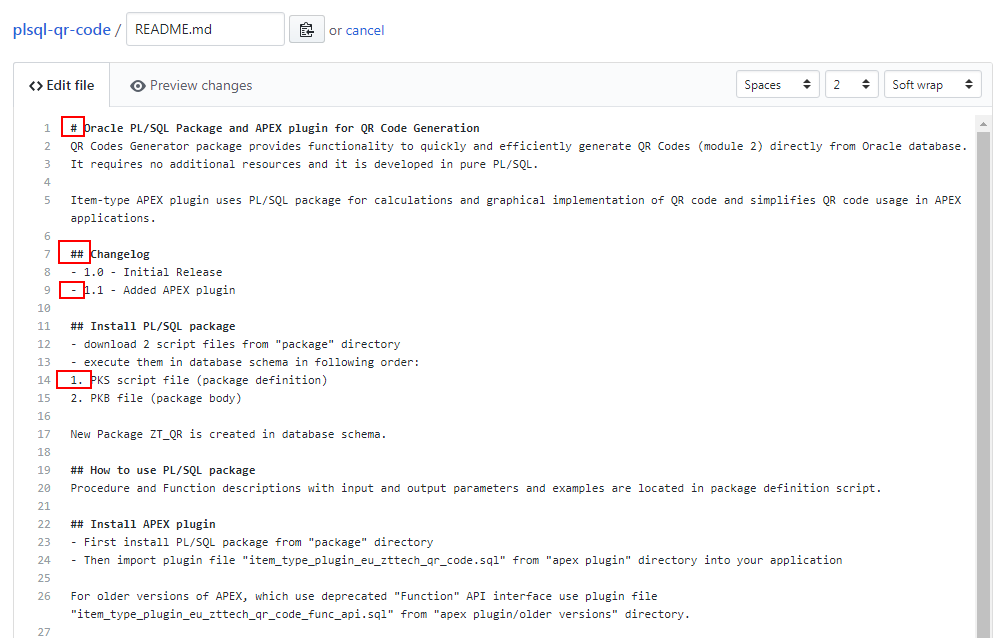 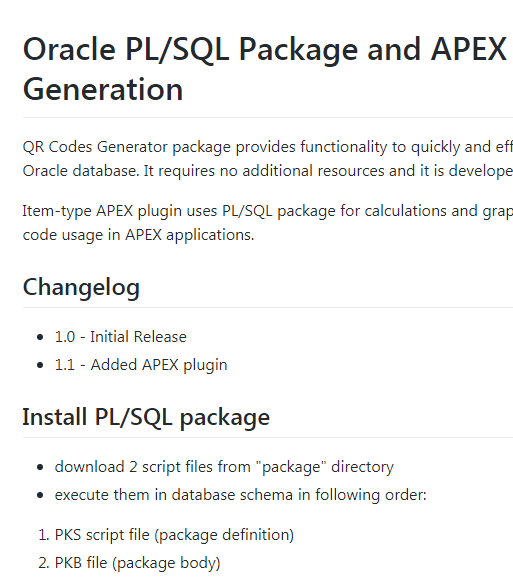 37
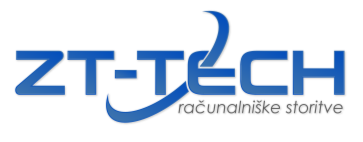 GitHub – Markdown Readme
https://github.com/
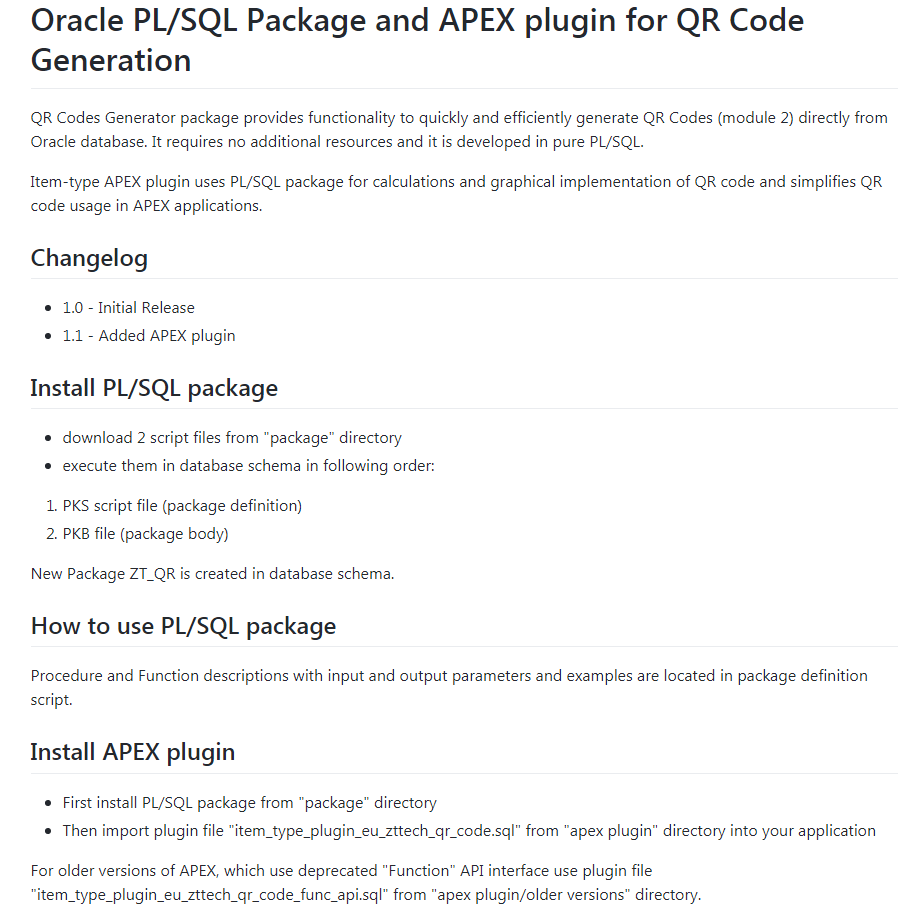 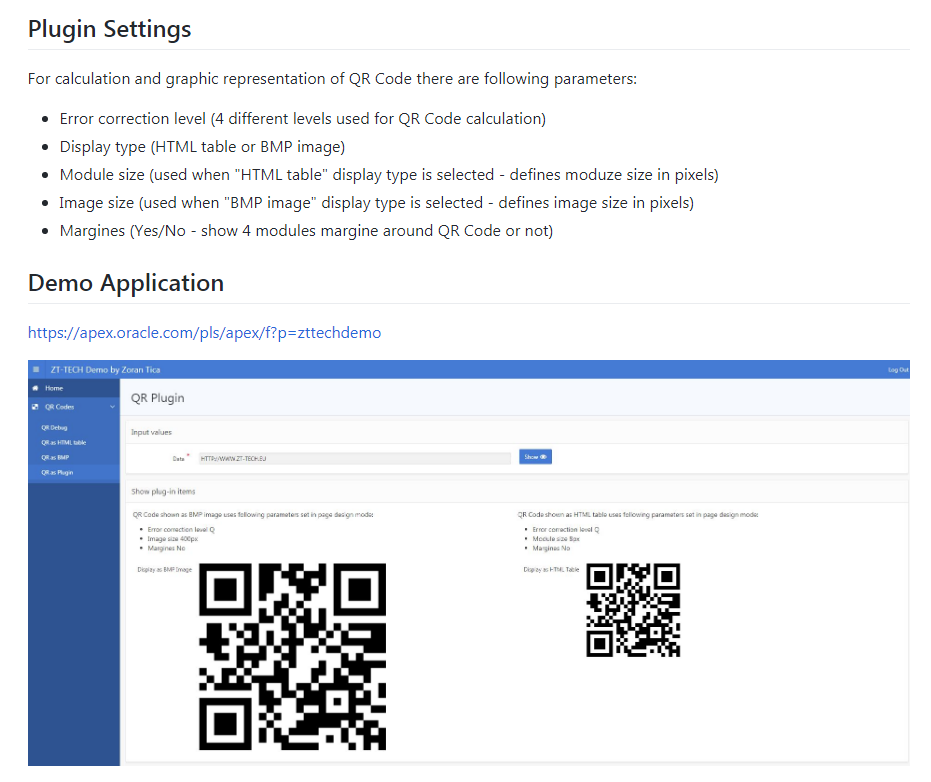 38
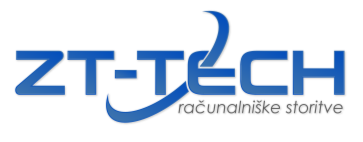 GitHub – Releases
https://github.com/
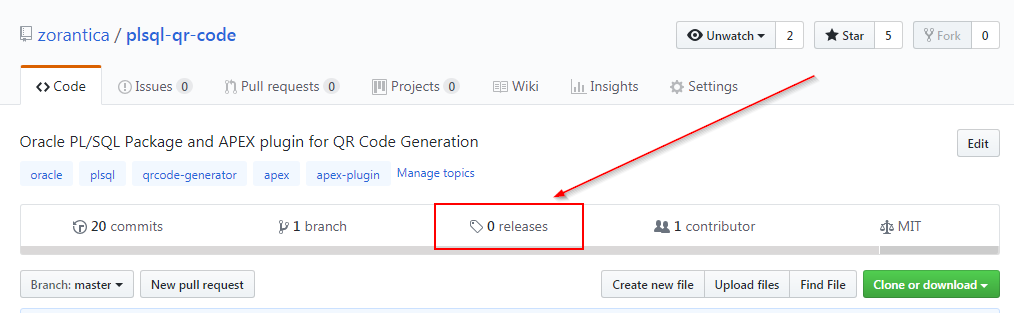 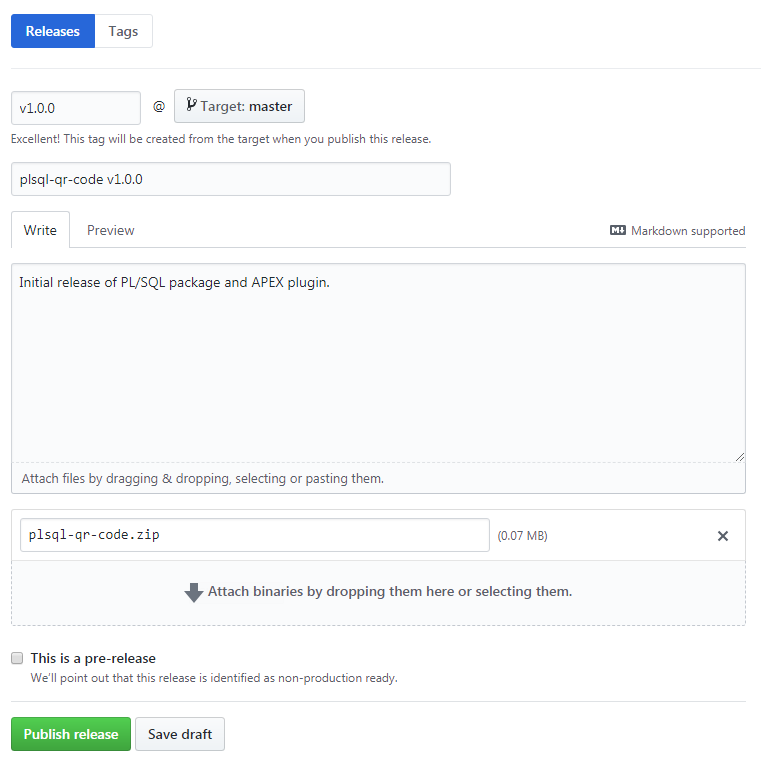 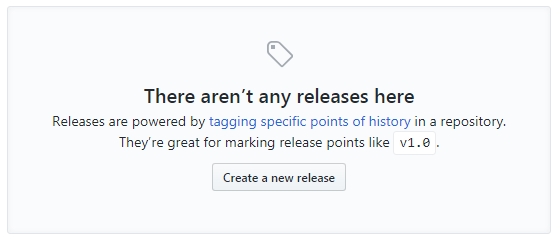 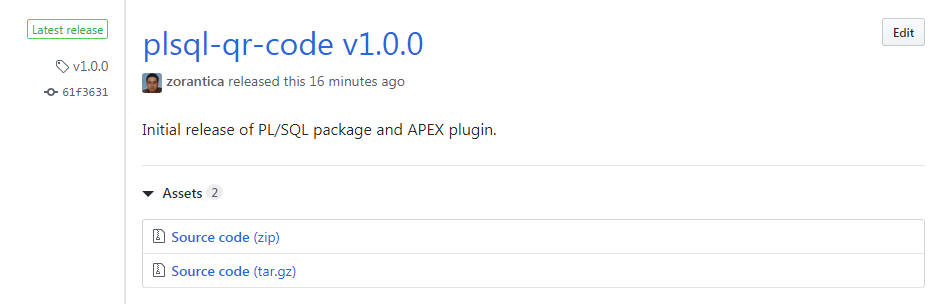 39
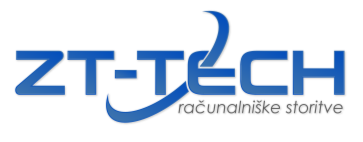 Announcement
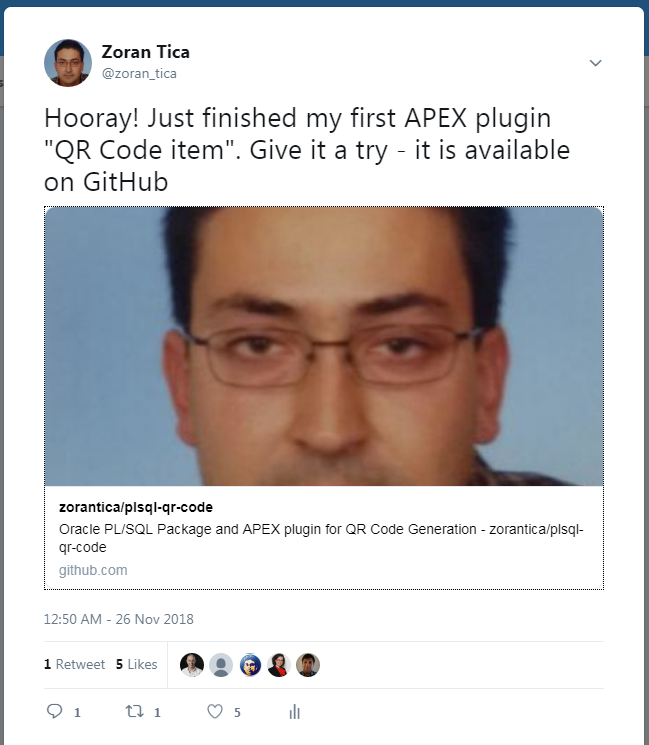 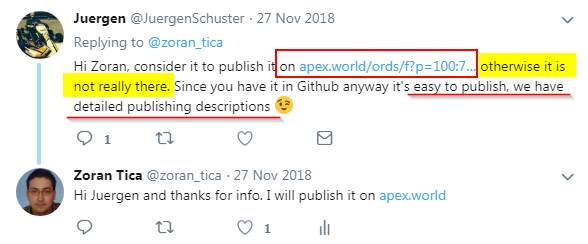 40
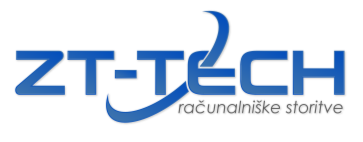 Oracle suggests...
https://www.oracle.com/tools/technologies/apex-plug-ins.html
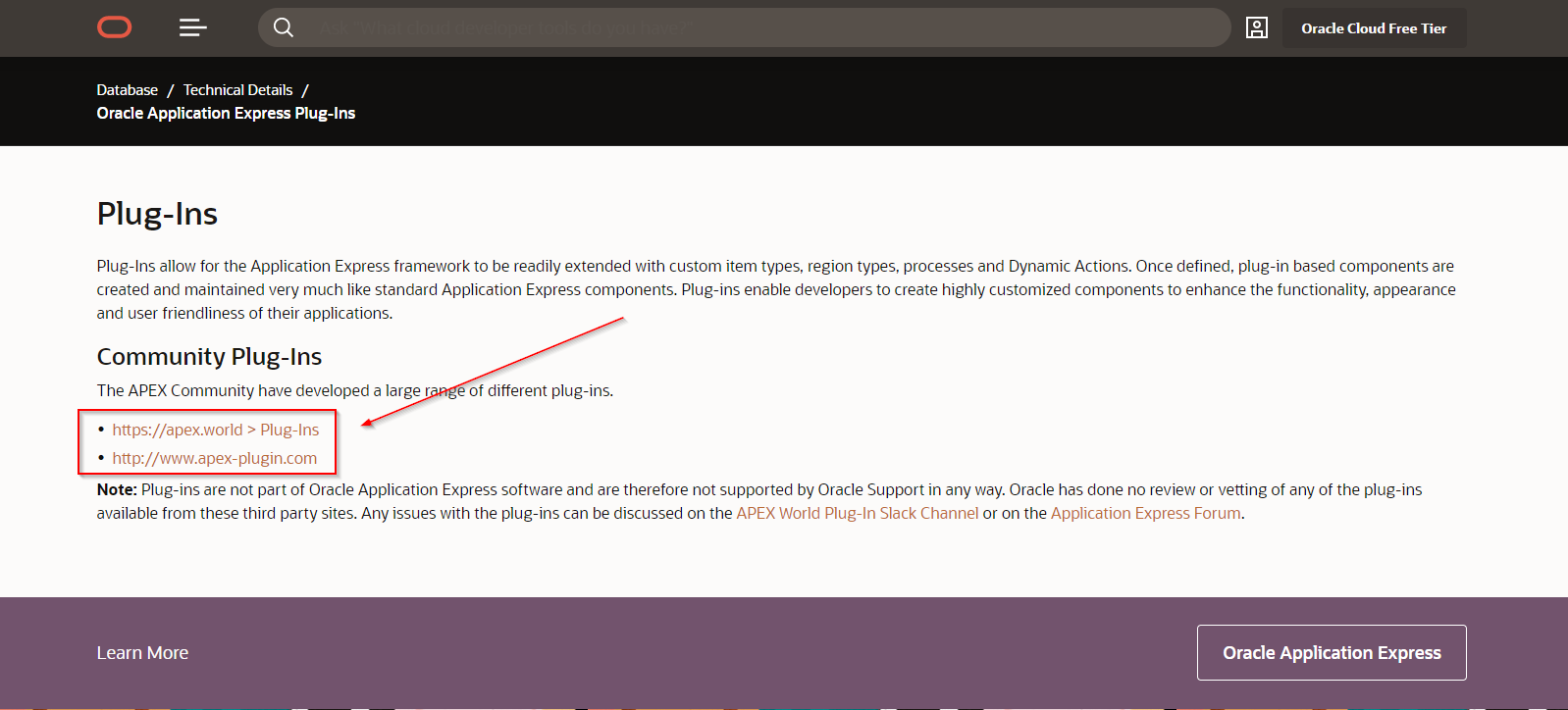 41
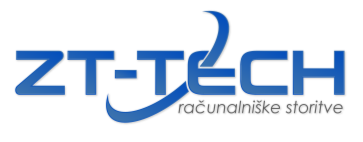 Publish to apex.world
Nice help:
https://apex.world/ords/f?p=100:750:::NO:::
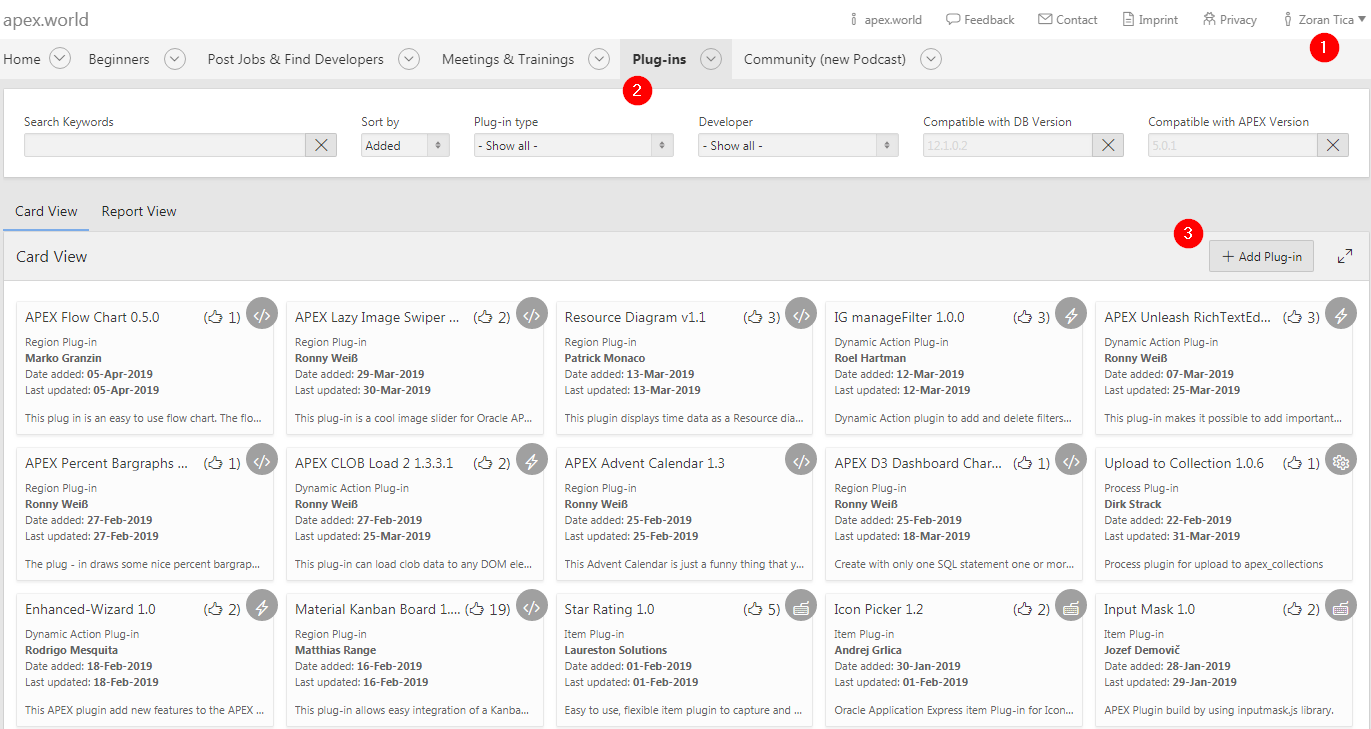 42
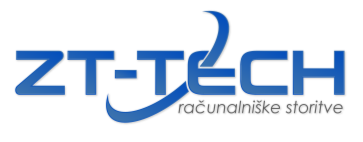 Publish to apex.world
Nice help:
https://apex.world/ords/f?p=100:750:::NO:::
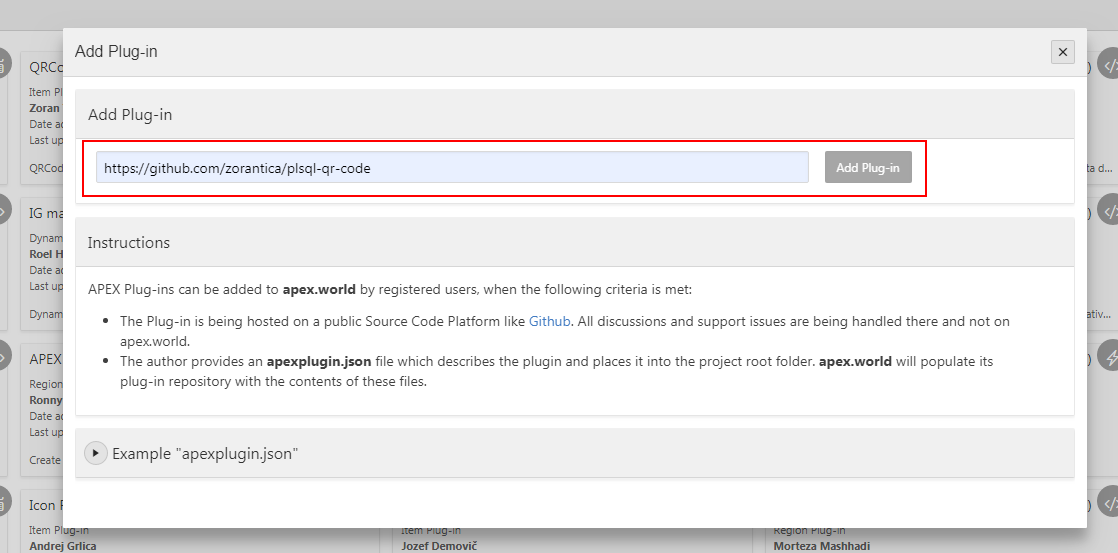 * The author need to make a release in repository – without it a plug-in can not be added
43
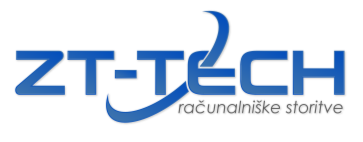 Publish to apex.world
apexplugin.json
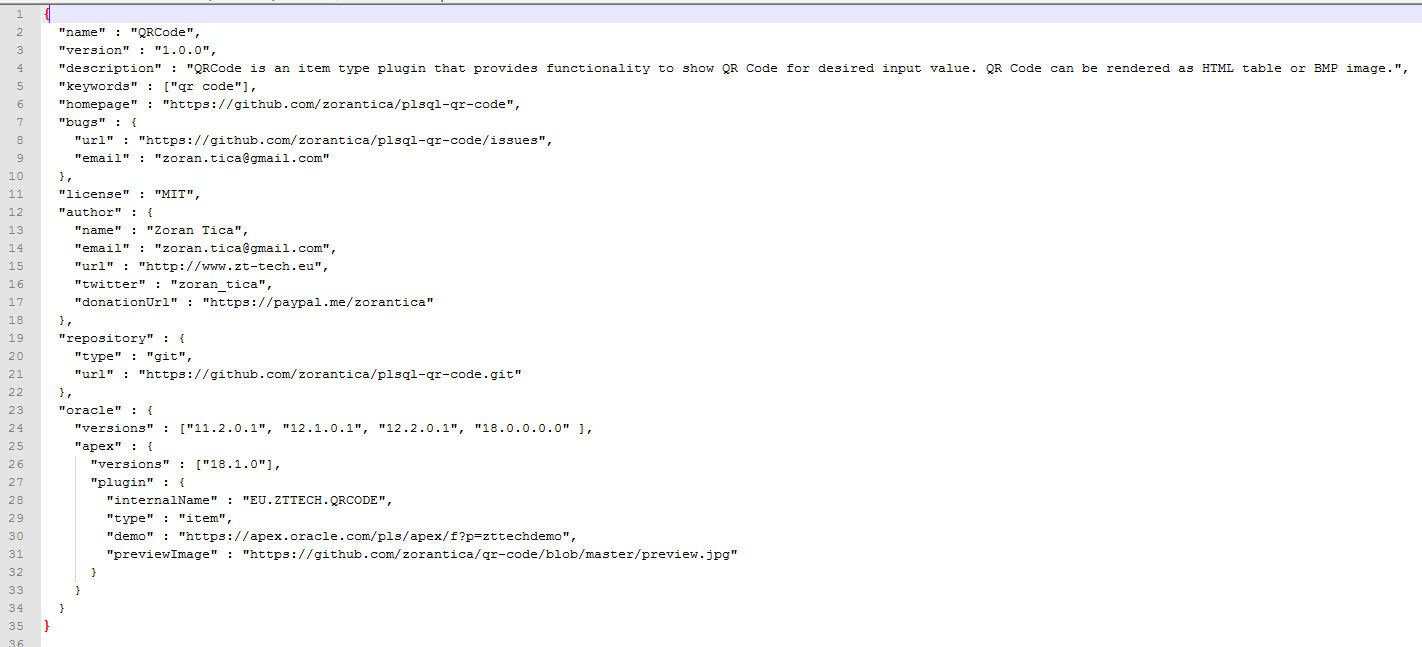 44
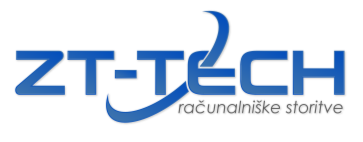 Publish to apex.world
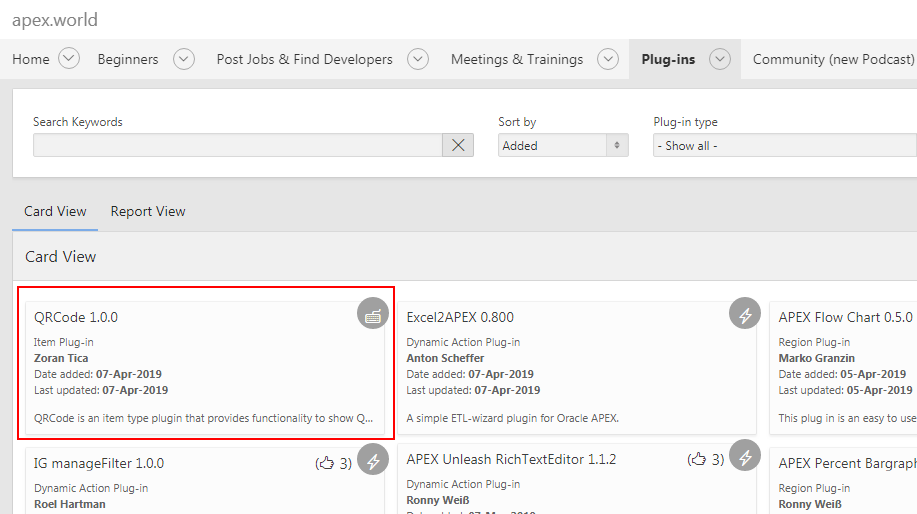 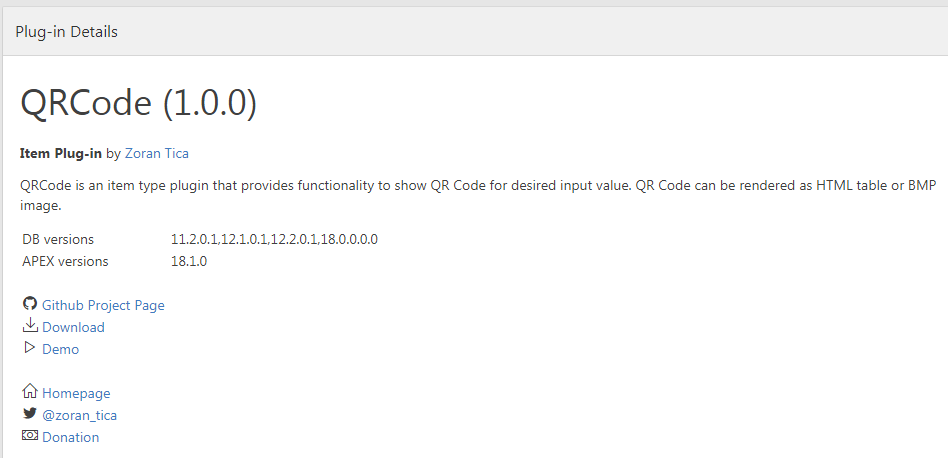 45
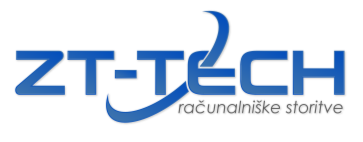 Publish to apex.world
To edit plugin data:
alter JSON document on GitHub
refresh plugin data on apex.world manually or wait until tomorrow (automatic refresh)
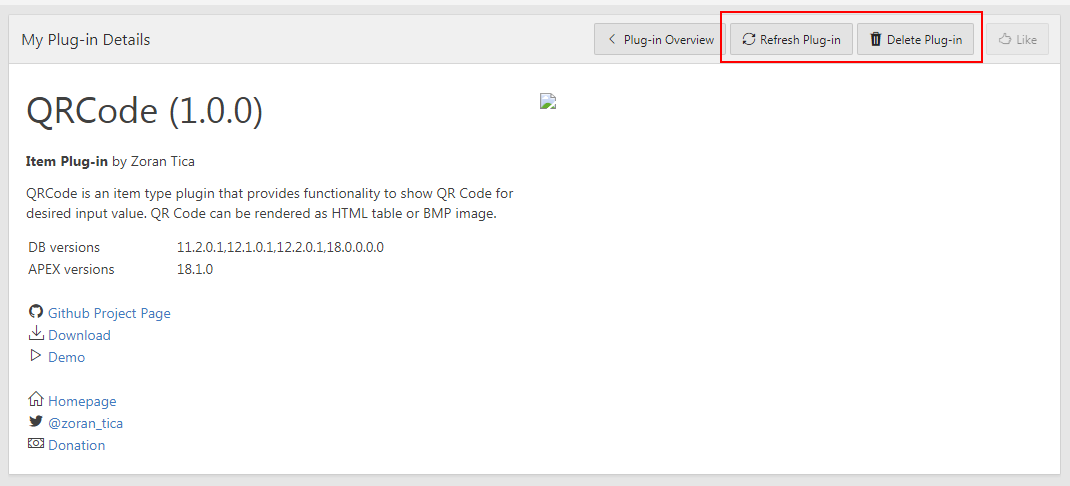 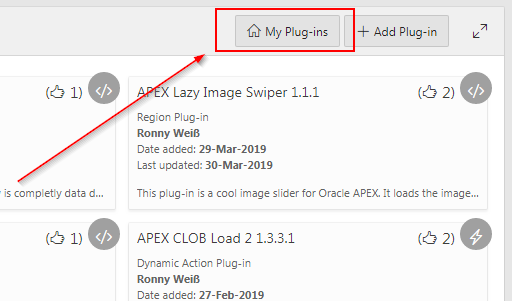 46
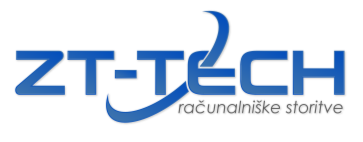 Publish to apex-plugin.com
http://www.apex-plugin.com/
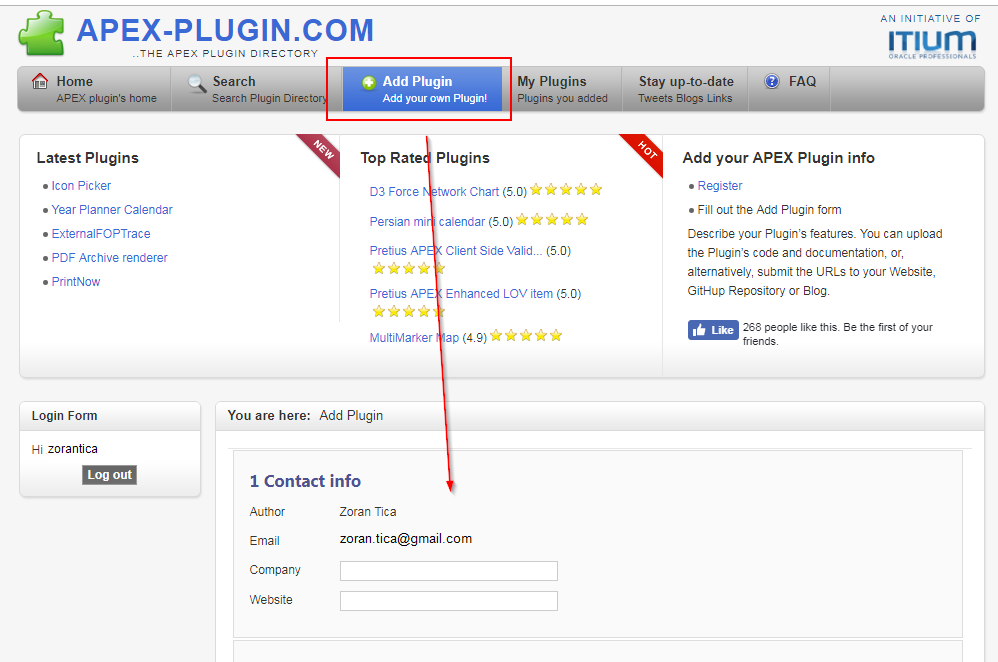 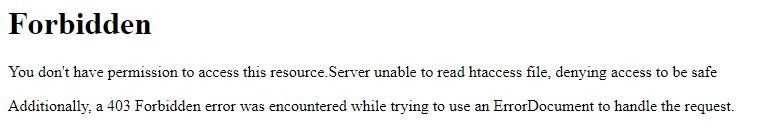 47
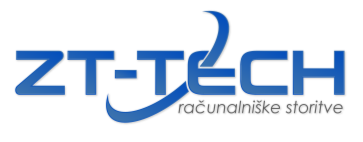 Publish to apex-plugin.com
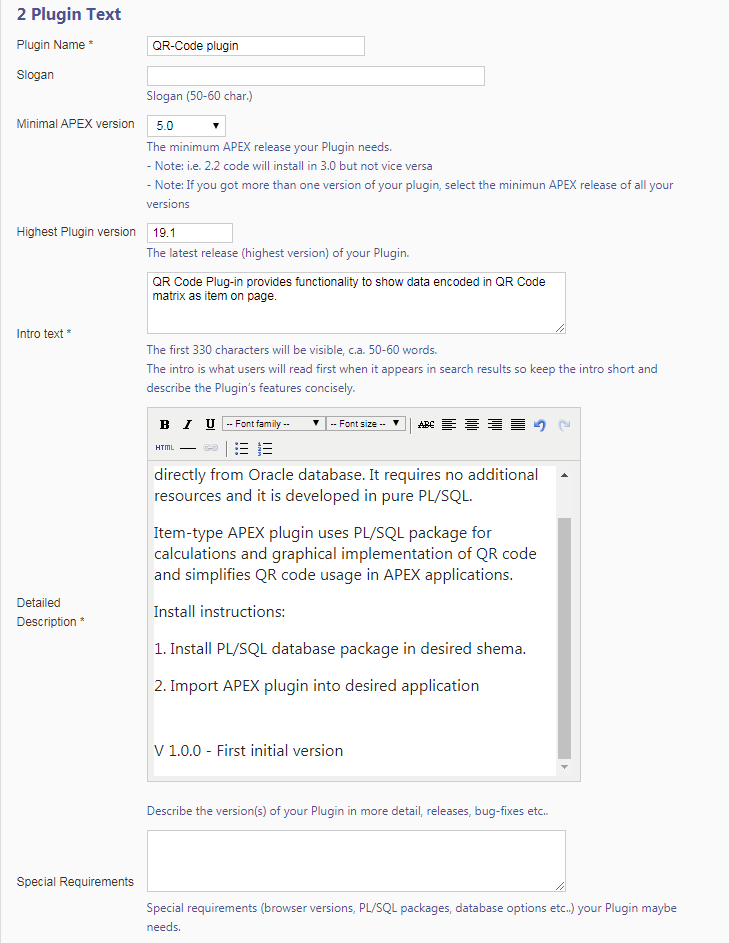 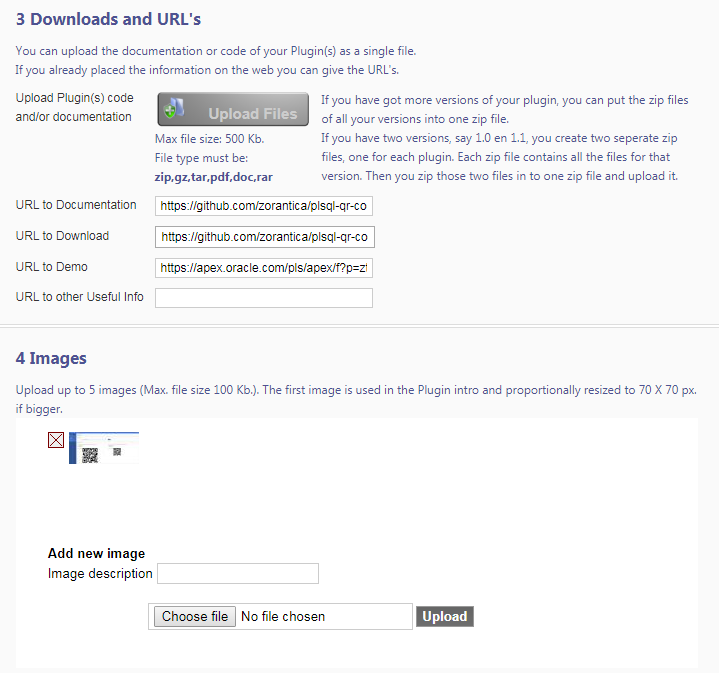 48
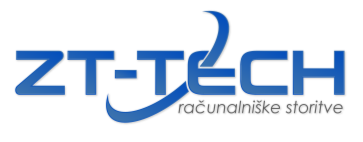 Publish to apex-plugin.com
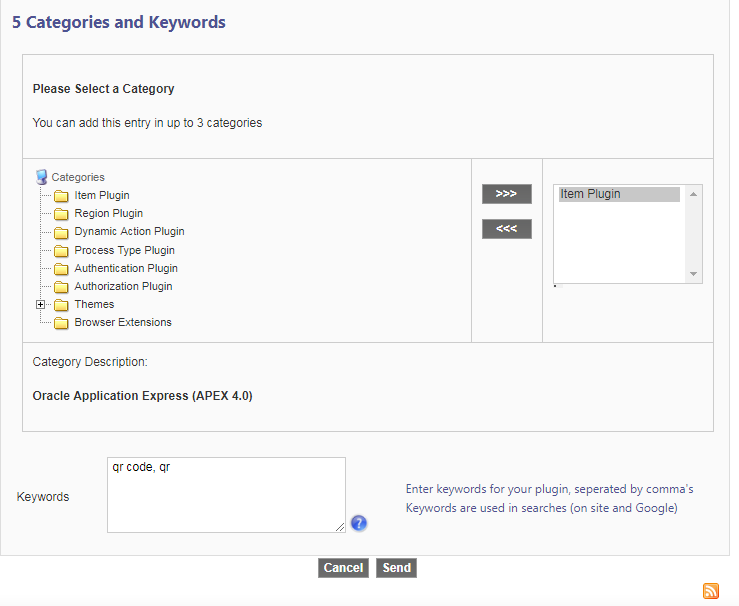 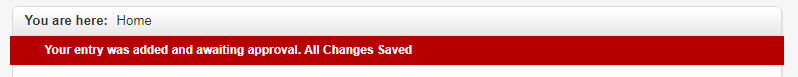 49
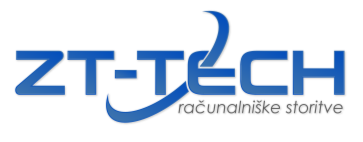 Publish to apex-plugin.com
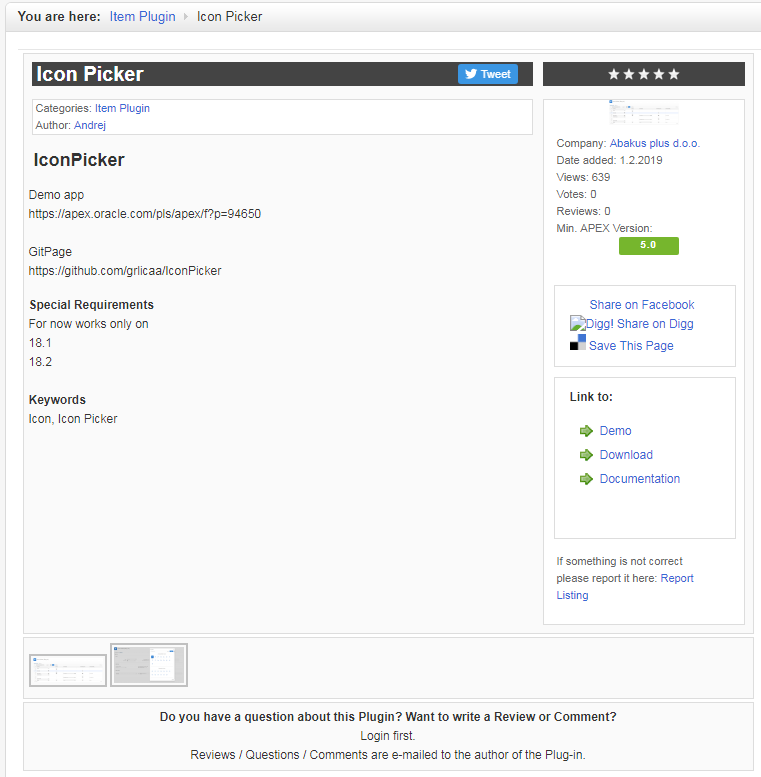 50
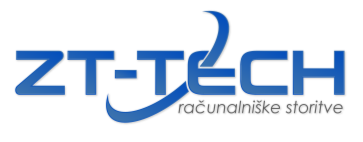 Conclusion
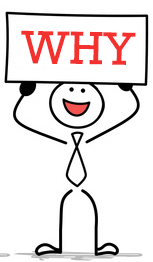 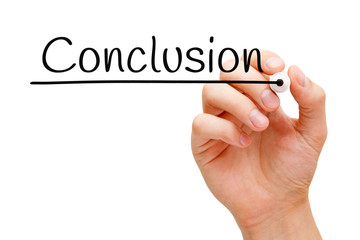 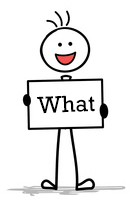 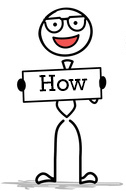 51
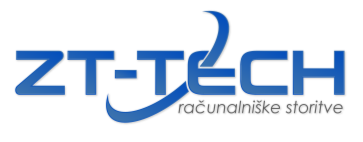 Conclusion
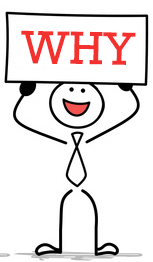 to provide developers an easy way of new functionality implementation
to add new functionality to  APEX applications
to enable re-usability through pages and applications
52
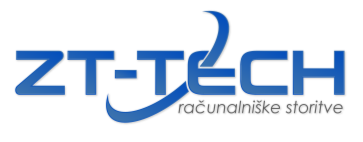 Conclusion
create/edit a plug-in in app shared components
set name, type and unique internal name
define callback functions (render, validate...)
define standard and custom attributes
upload files
enter info, help and comments
export/import
use in pages as any other object (item, region...)
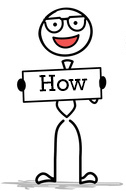 53
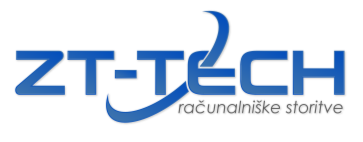 Conclusion
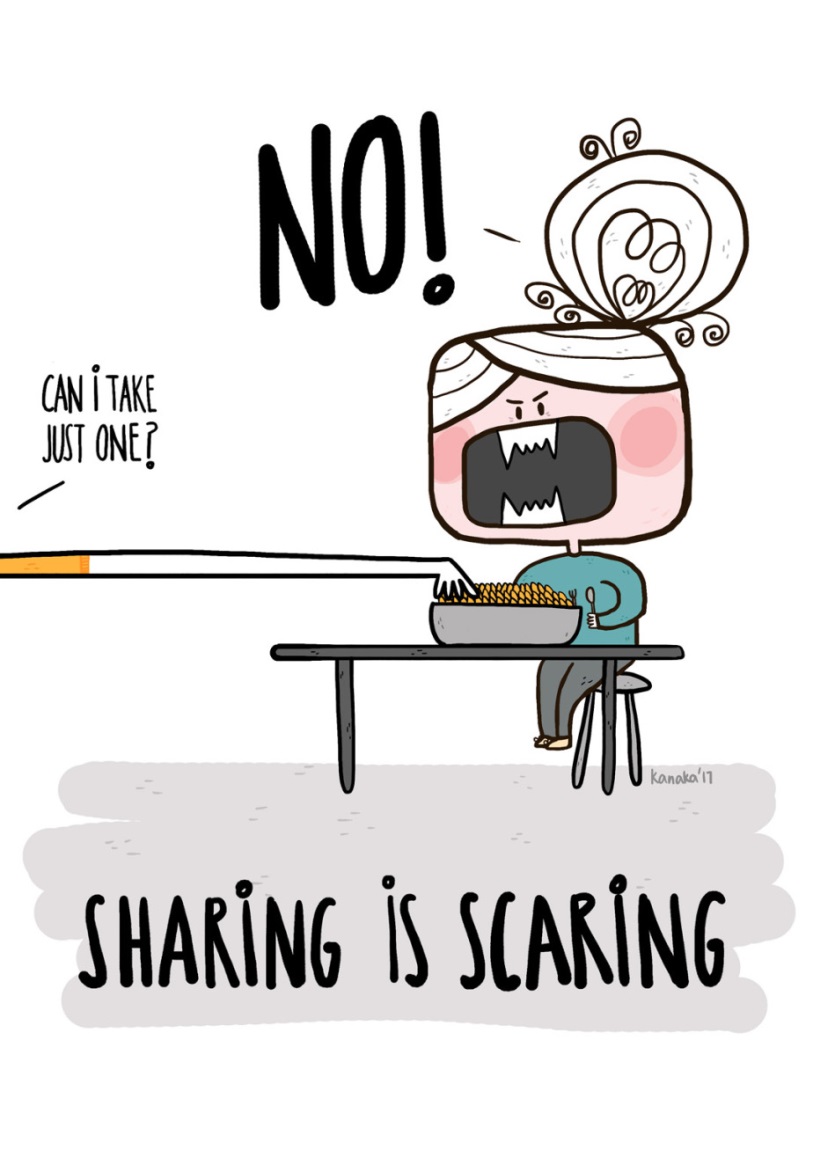 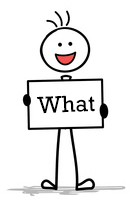 Publish to web page
Publish to GitHub
Publish to apex.world
Publish to apex-plugin.com
54
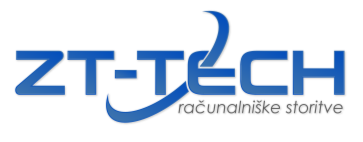 Conclusion
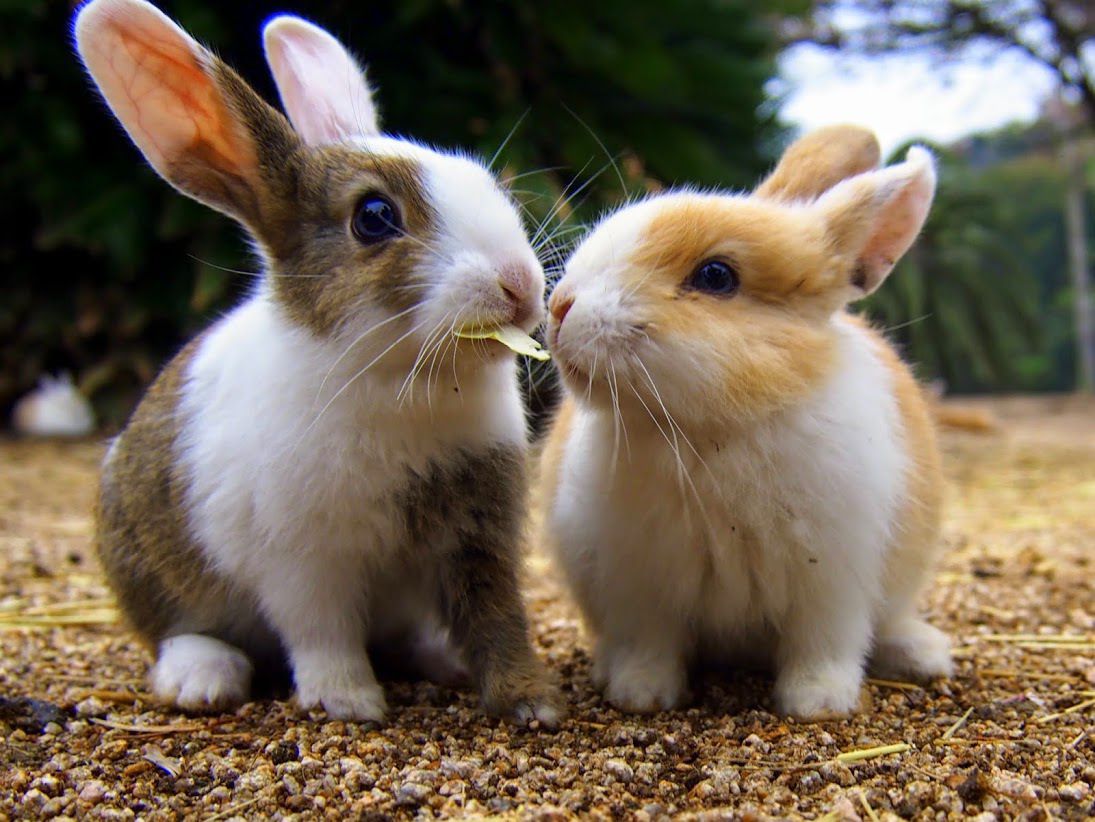 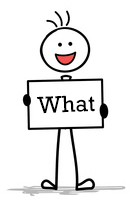 Publish to web page
Publish to GitHub
Publish to apex.world
Publish to apex-plugin.com
55
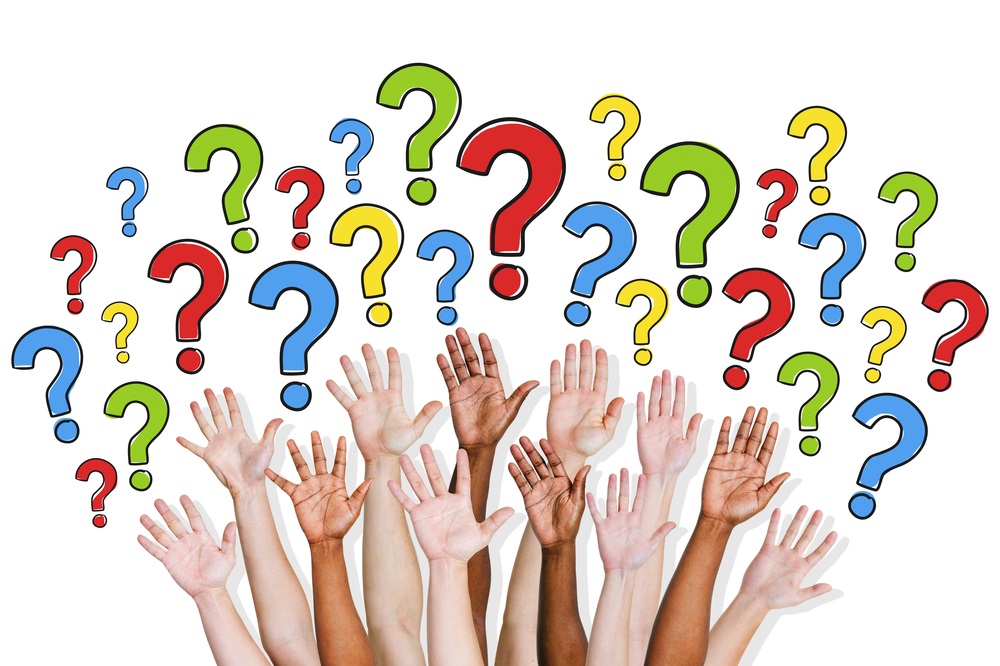 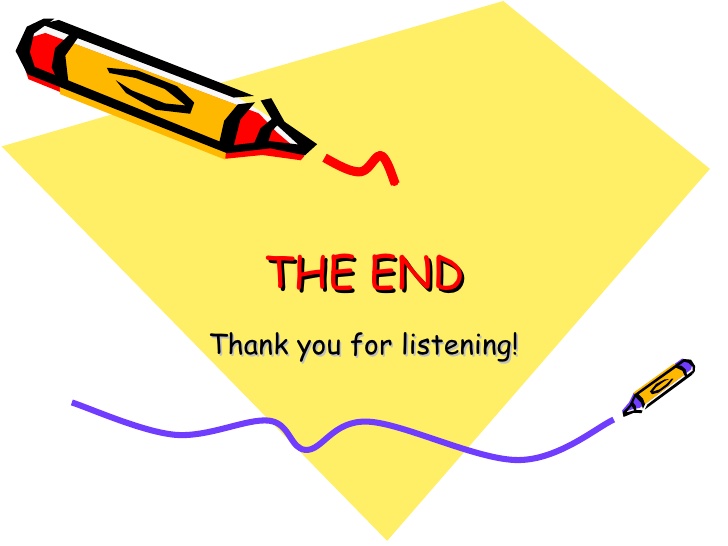 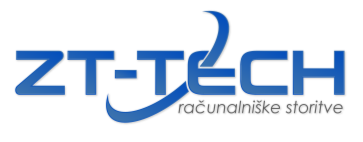 References
https://en.wikipedia.org/wiki/Oracle_Application_Express
https://github.com
https://apex.world
http://www.apex-plugin.com/
https://www.youtube.com/
58